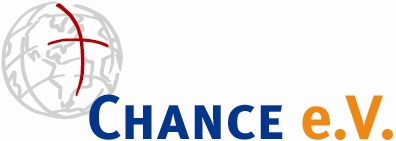 Zukunft für Menschen


      www.chance-international.org
Chance e.V. – christlich – ökologisch – sozial
Ganzheitlich
Nachhaltig
Partnerschaftlich
Wir wollen nicht nur mit der Zunge lieben, sondern mit Tat und Wahrheit.
1. Johannesbrief 3,16
Ganzheitliches Konzept
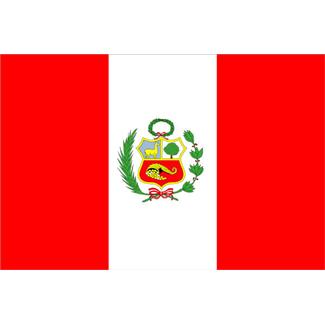 P E R U
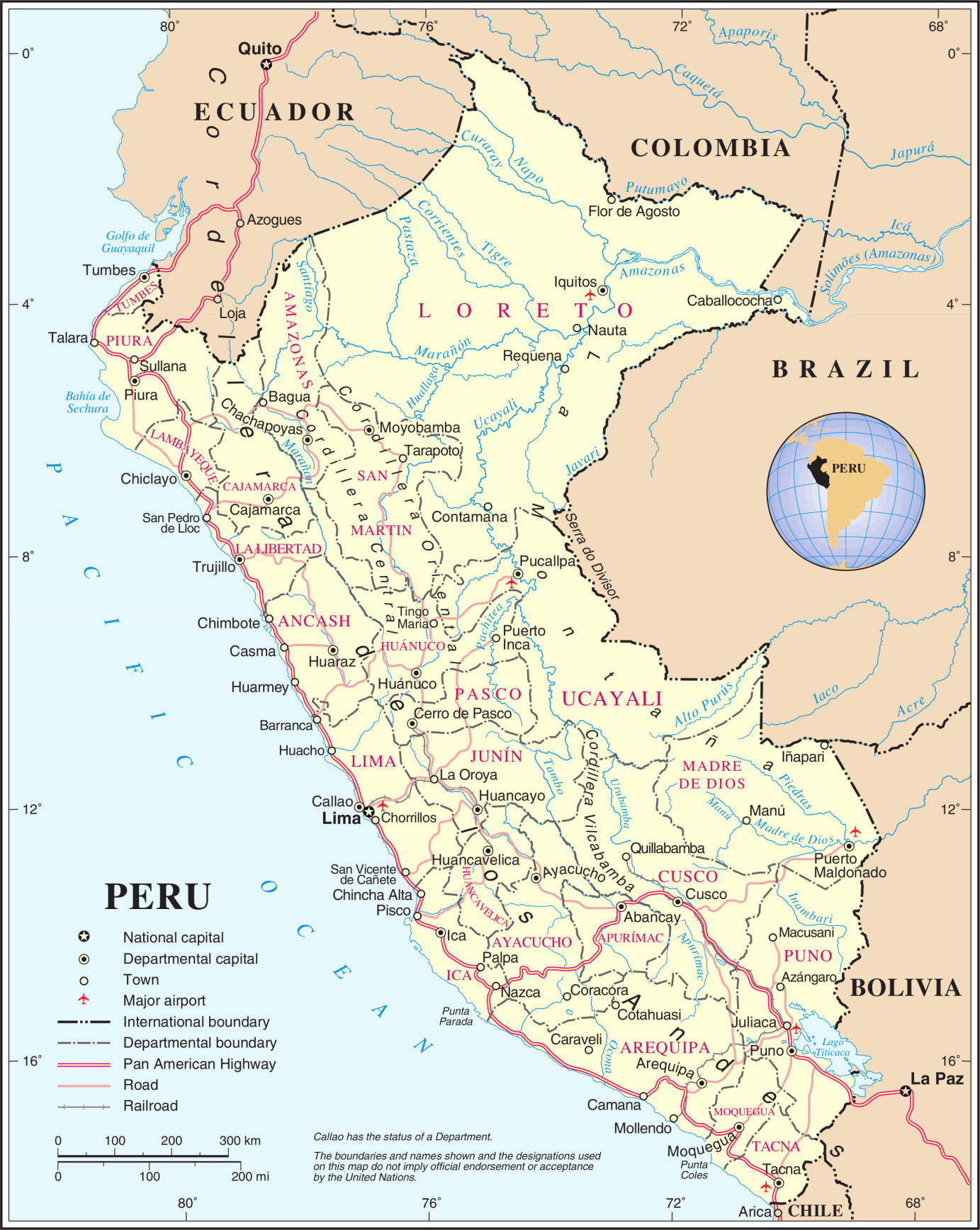 Provinz Huánuco: 

früheres Terrorgebiet

Zweitärmste Provinz

49 % extreme Armut

durchschnittliches 
  Monatseinkommen
  pro Familie: 50 €

40 % ohne Strom und
  Trinkwasser
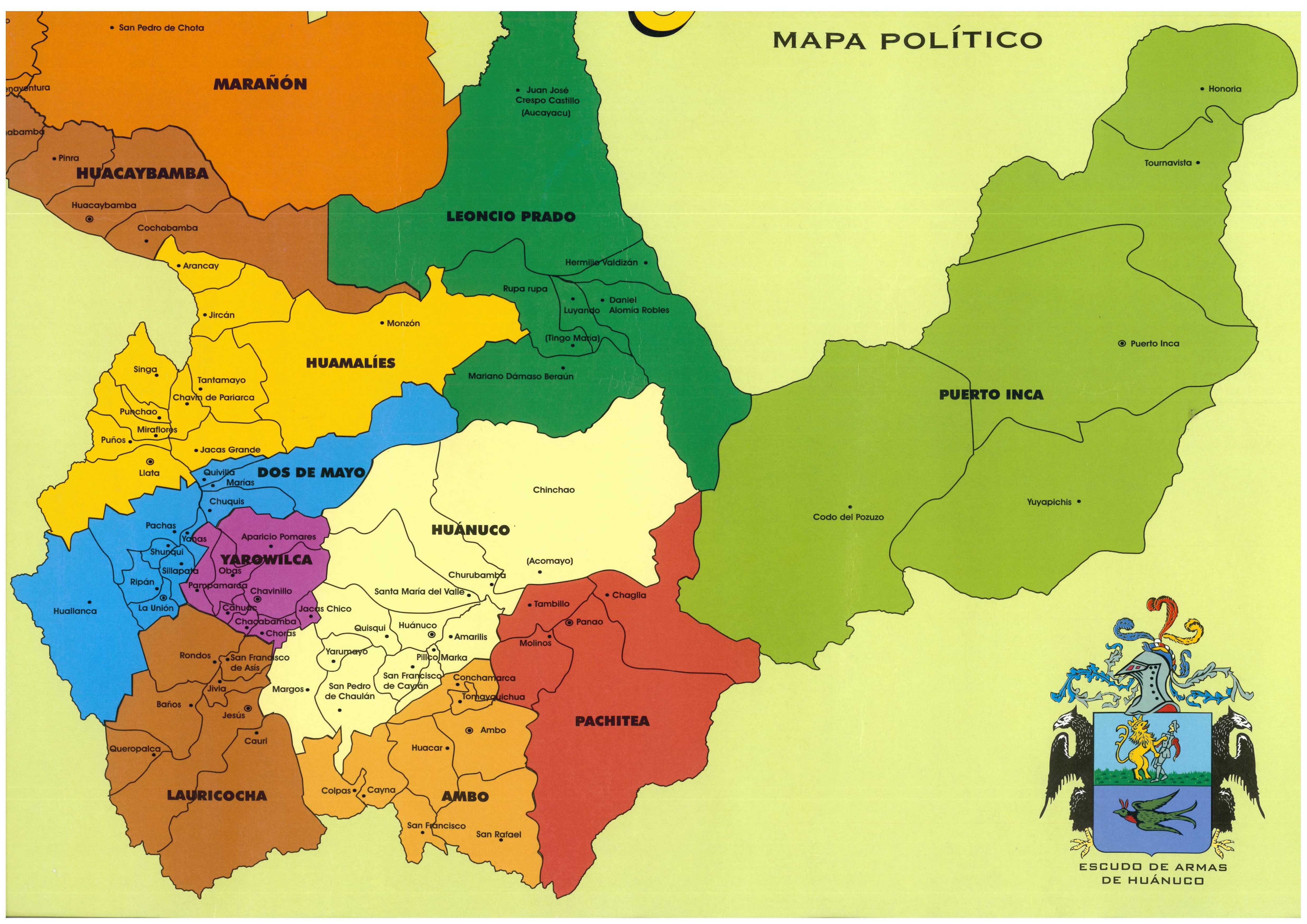 1 Million Einwohner
Ingenio Bajo
Cinchao-Distrikt: Micho, Independencia, Esperanza
Stadt Huánuco – Slums:      San Luis & Las Moras
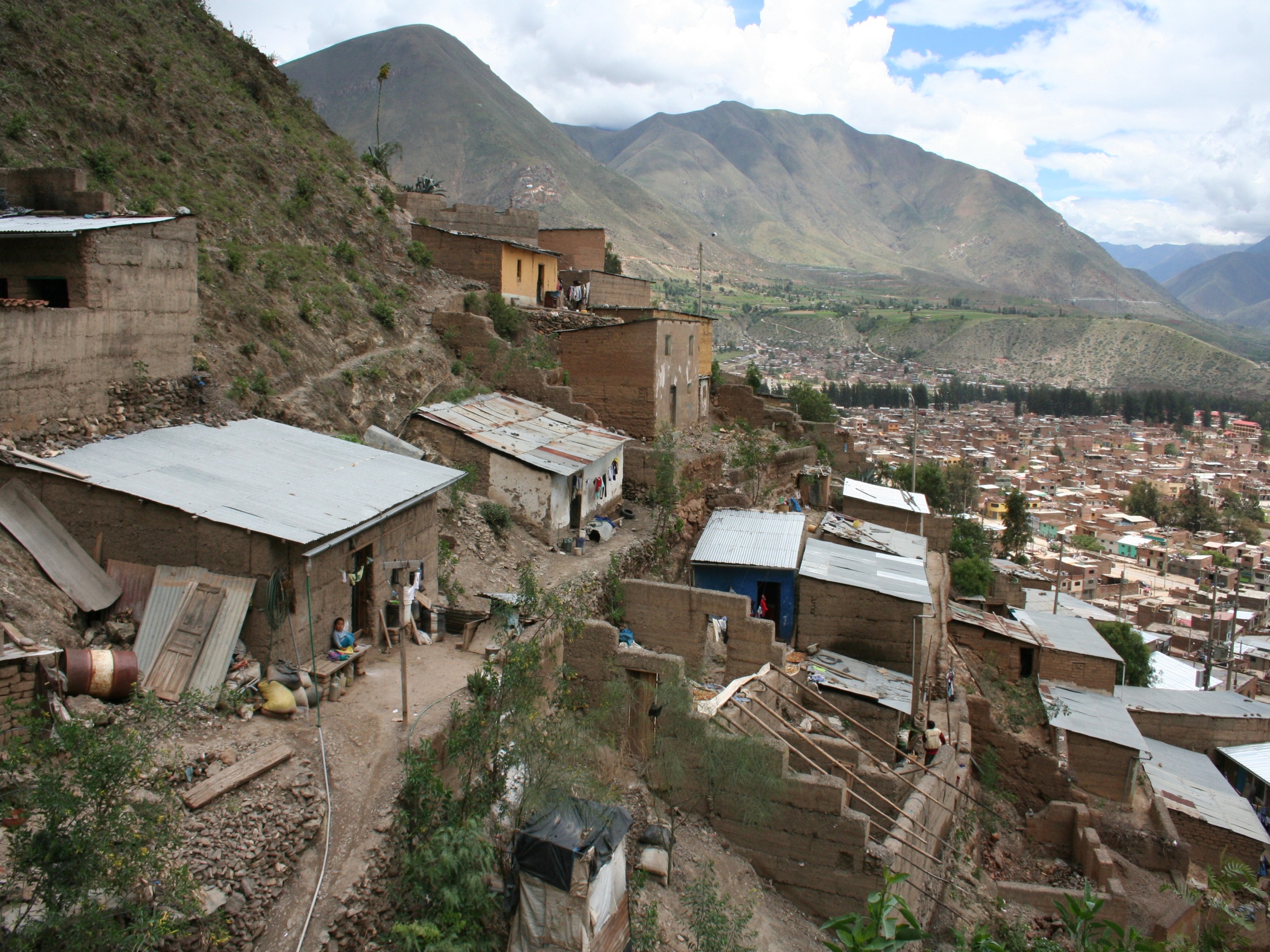 „Pueblos Jóvenes“
Kleingewerbeförderung
Bildung
Seelsorge und                                                                         psychologische Beratung
Mission
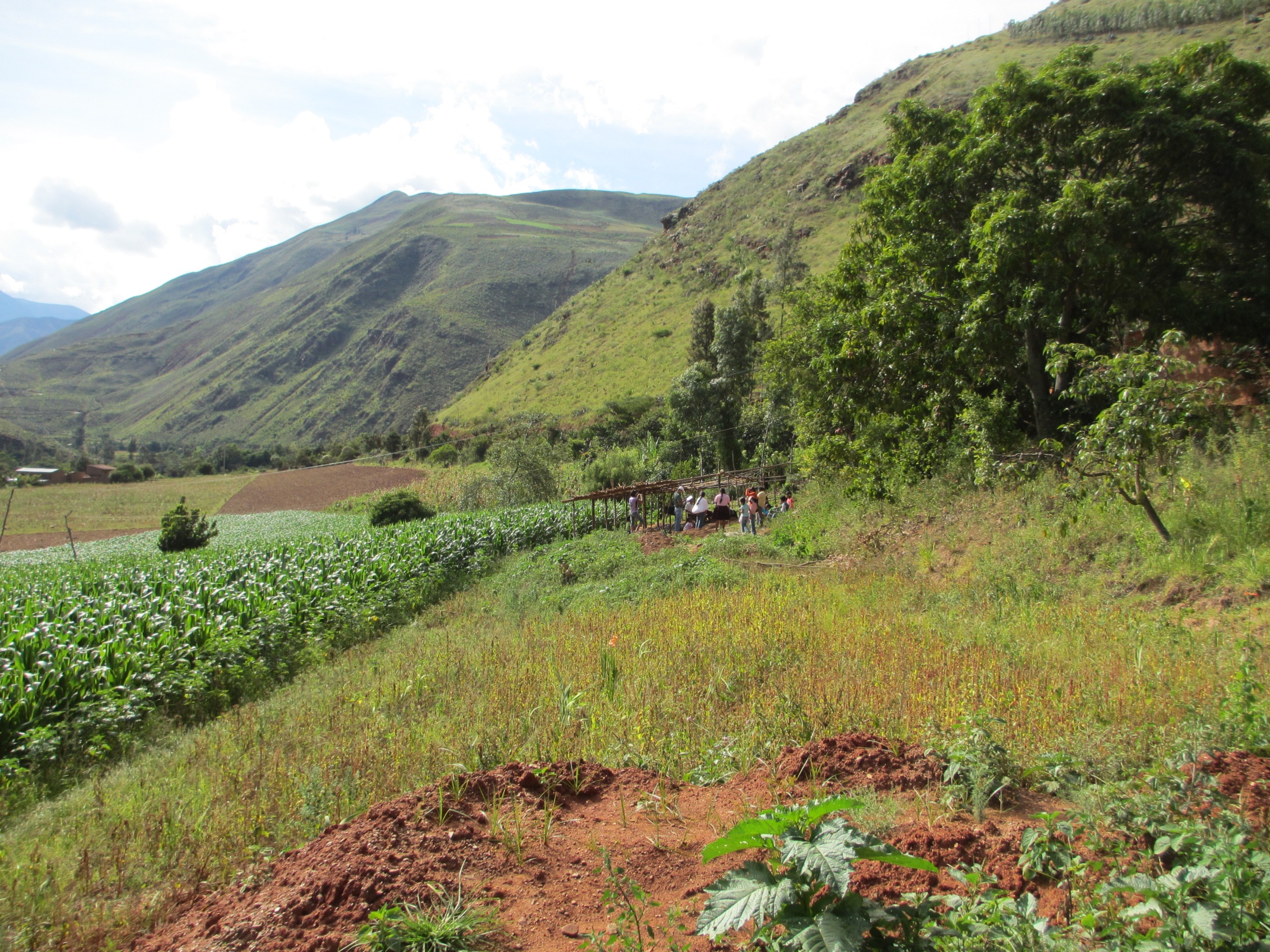 Dörfer
extreme Armut
Umweltprobleme
Entwaldung, Erosion, Verödung
Landflucht
von Entwicklung abgehängt
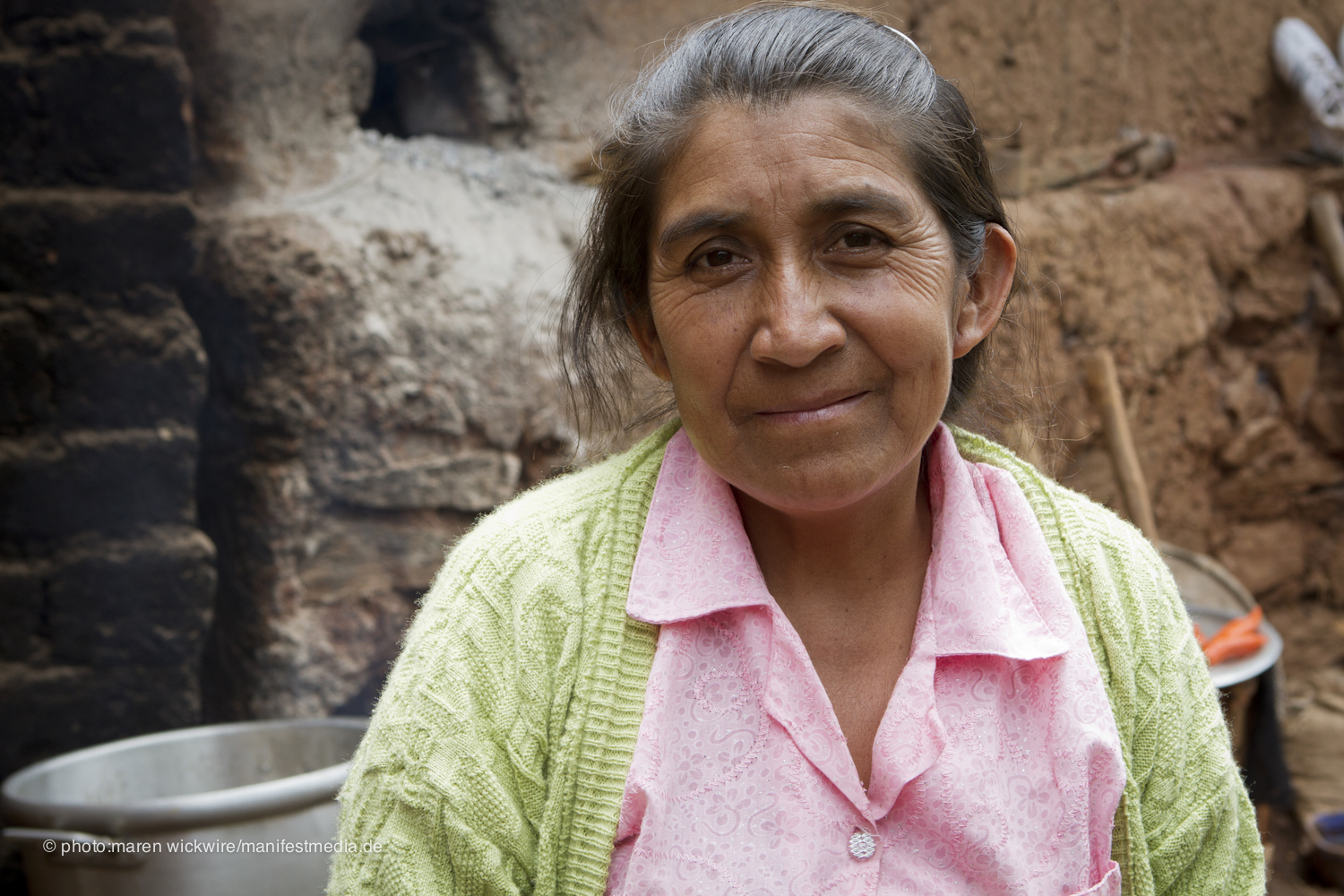 Pishtaco!
Was tun?
Angst und Misstrauen
Ganzheitliches Konzept für nachhaltige Entwicklung
Synergien von Sozialarbeit, Mission, Armutsbekämpfung und Umwelt-schutz
Kombination kurzfristiger Soforthilfe und langfristiger Hilfe zur Selbsthilfe
„zwei auf einen Schlag“
1. Schritt: Vertrauen
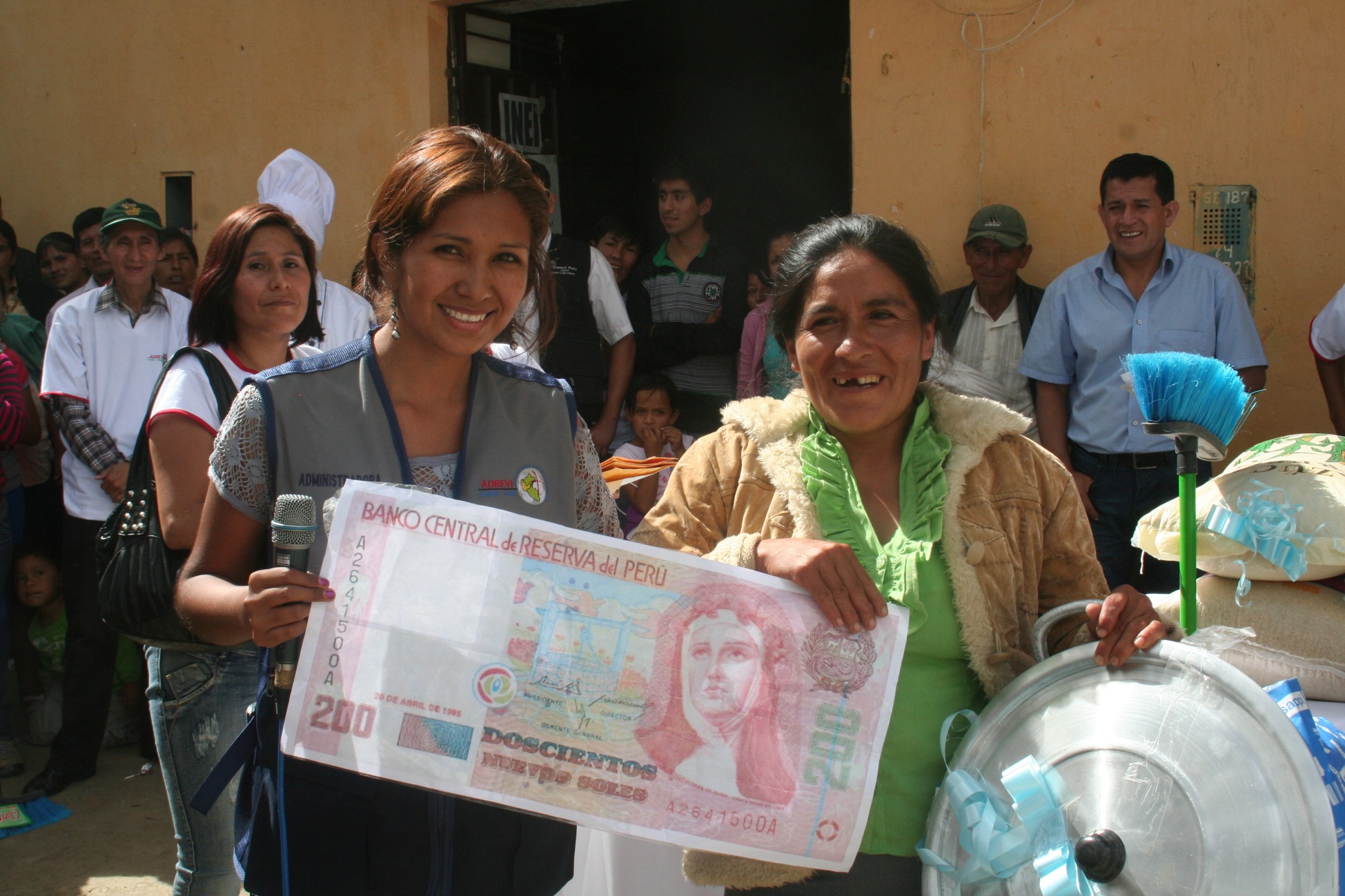 2. Schritt: Patenschaften
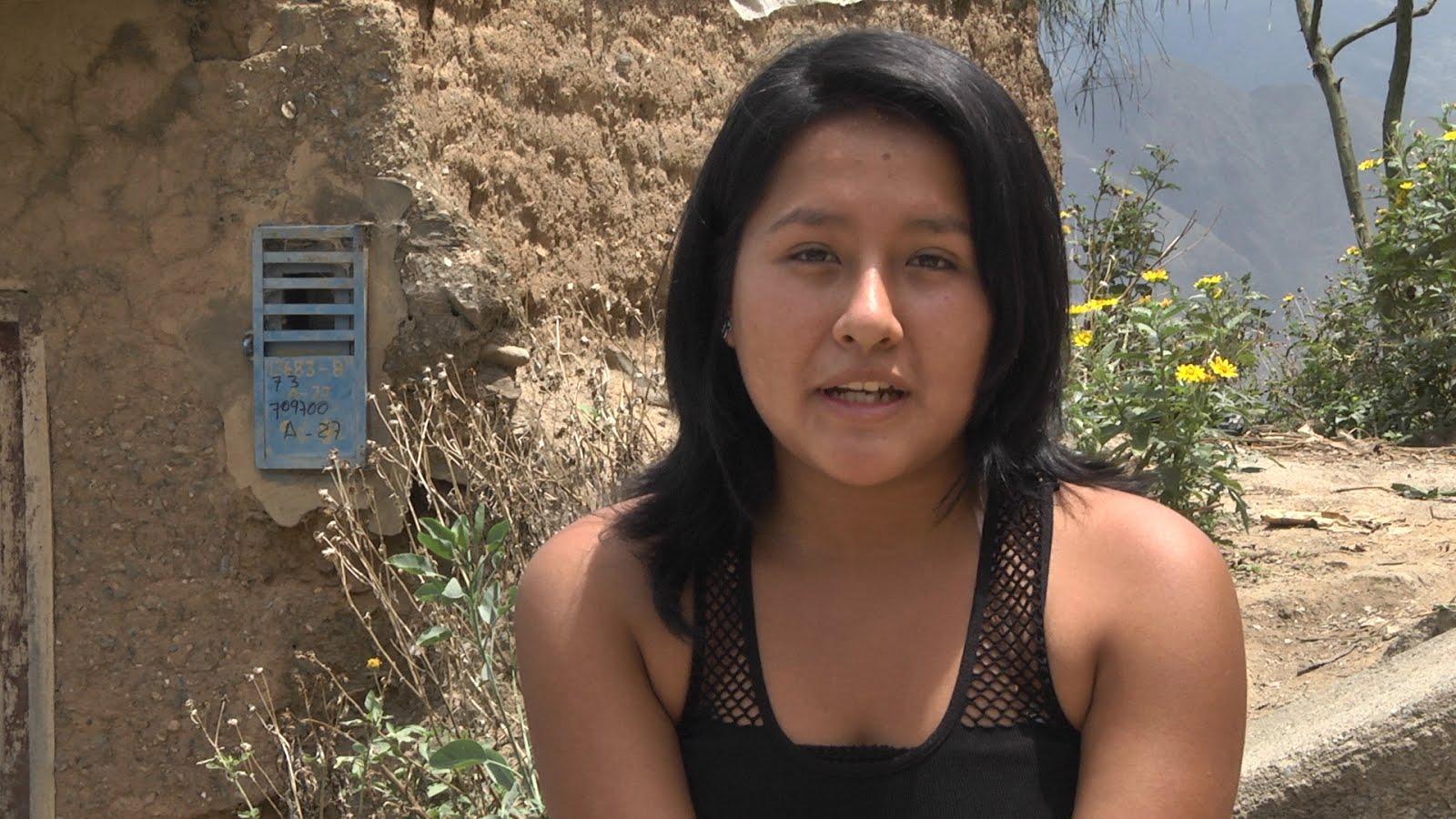 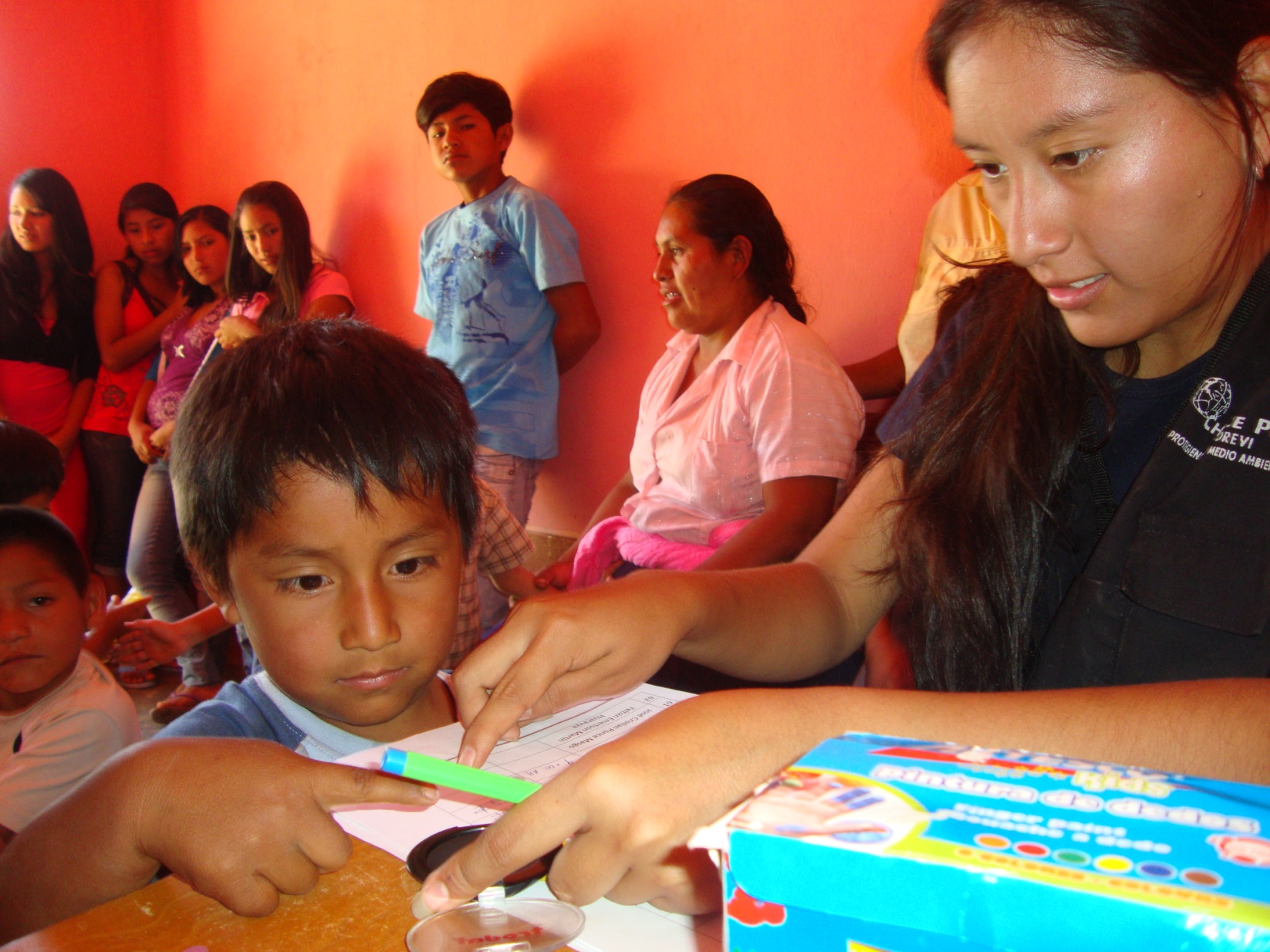 direkte Hilfe
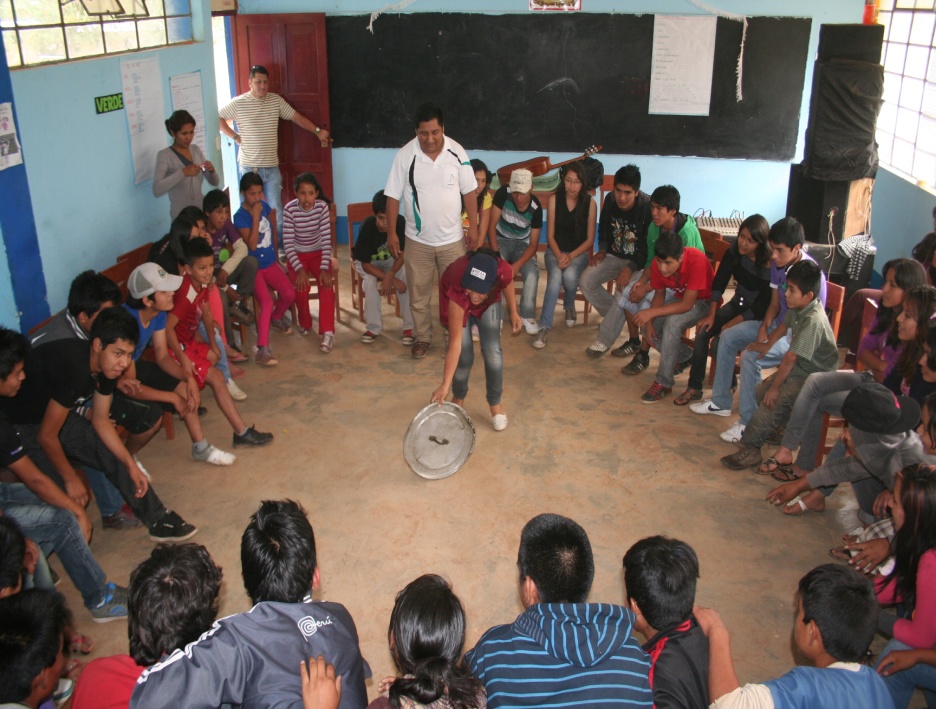 Mission / Seelsorge
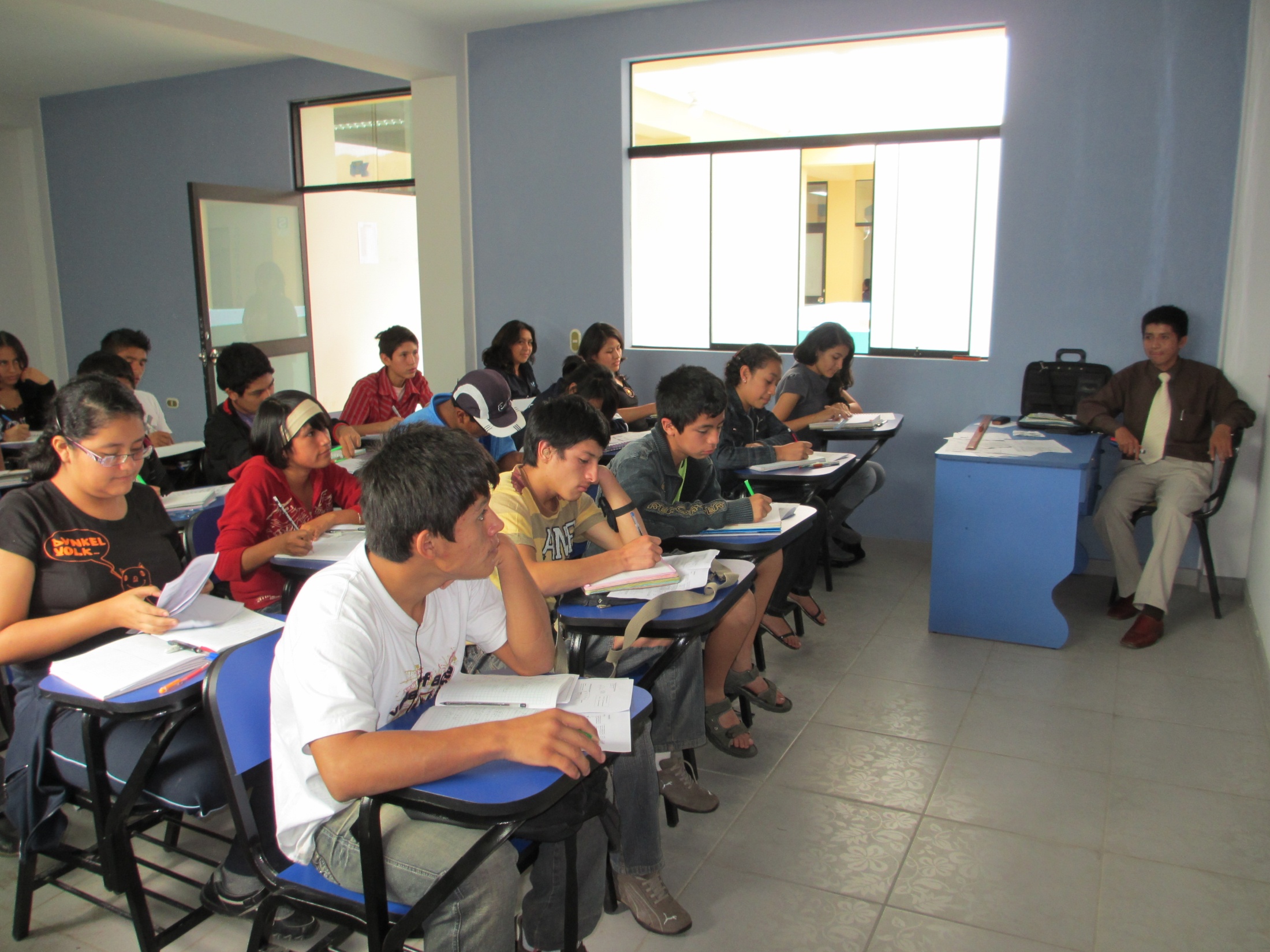 Schulbildung
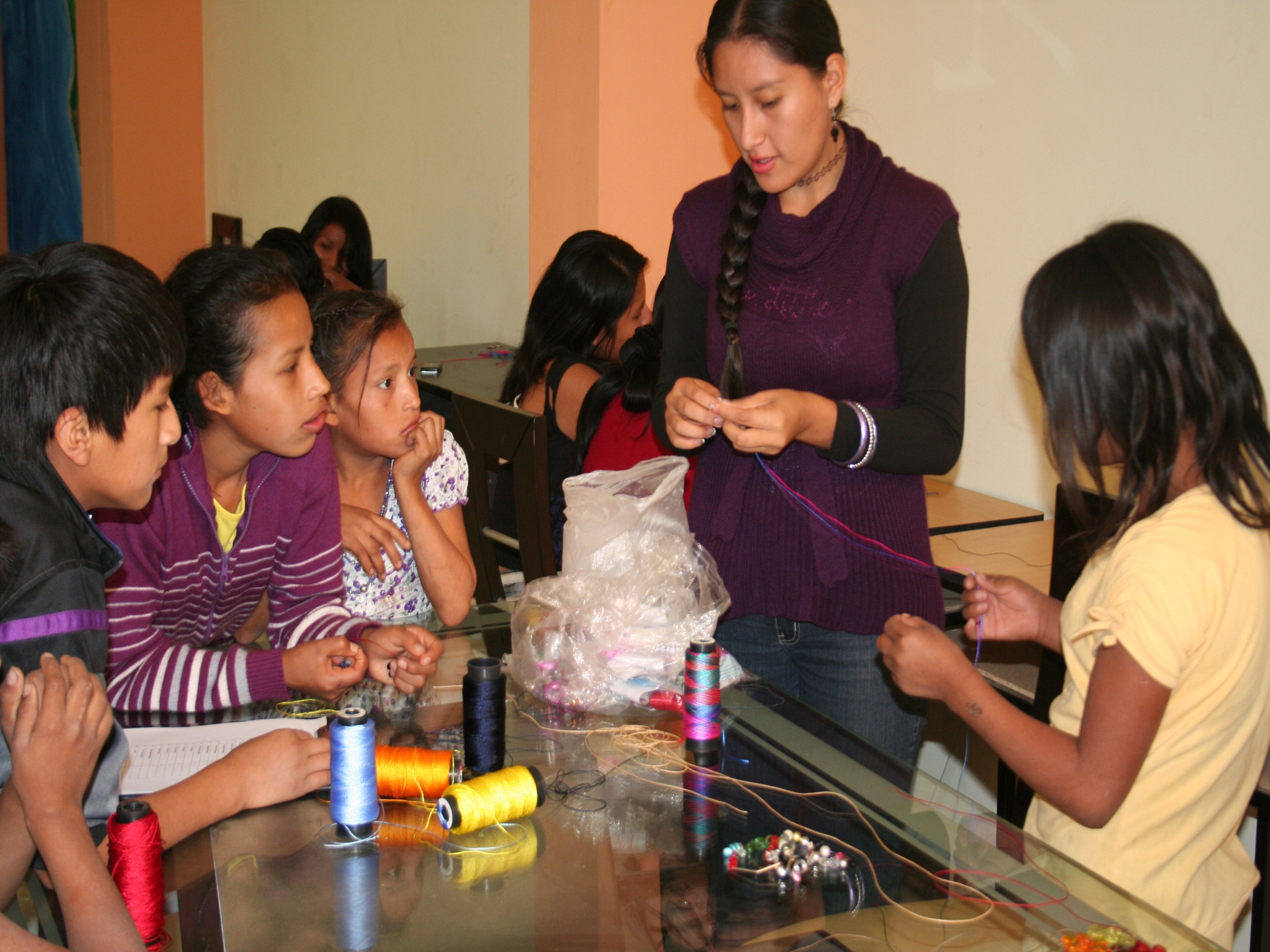 Praktische Bildung
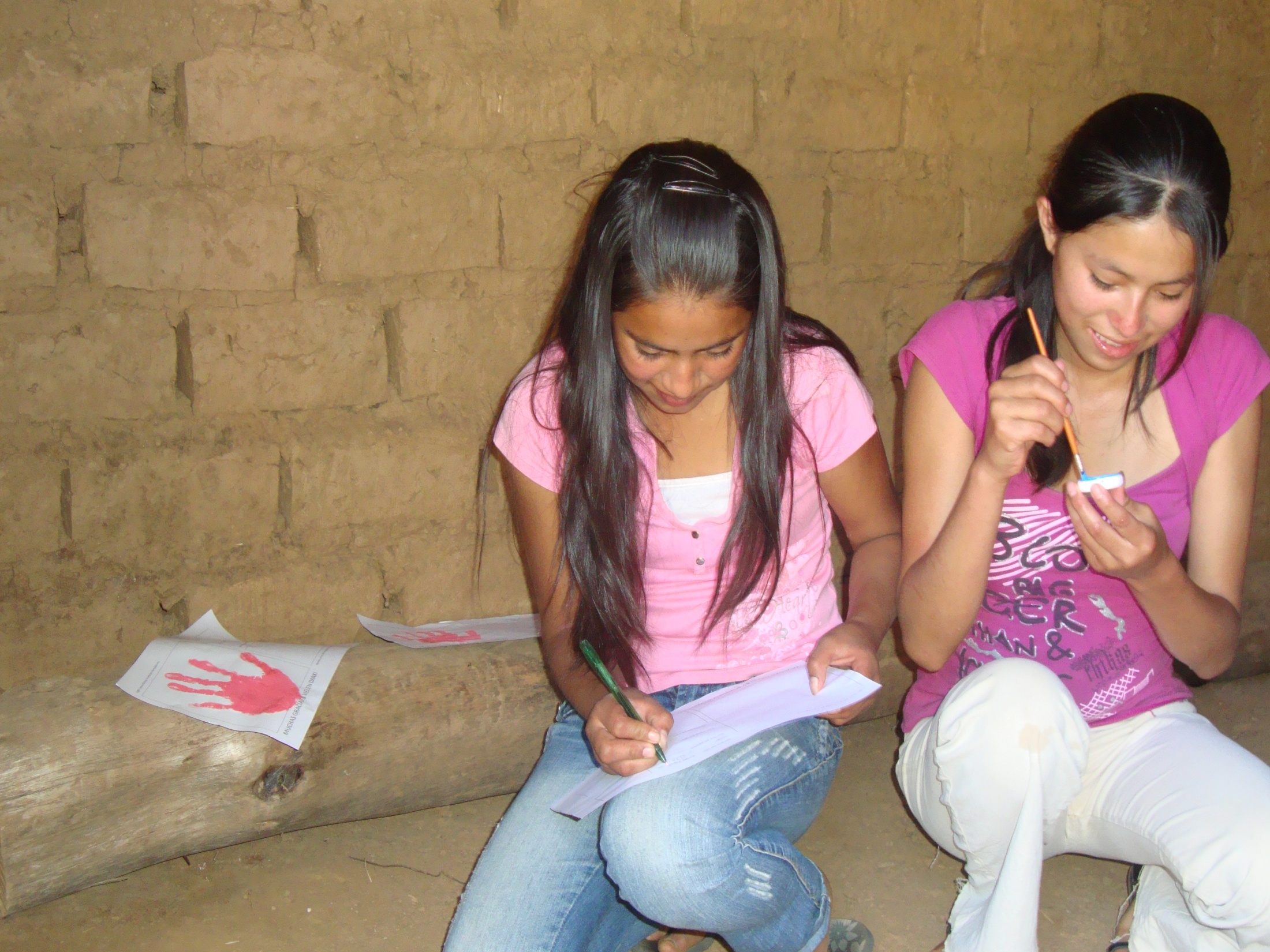 Kontakt zu Pat/innen
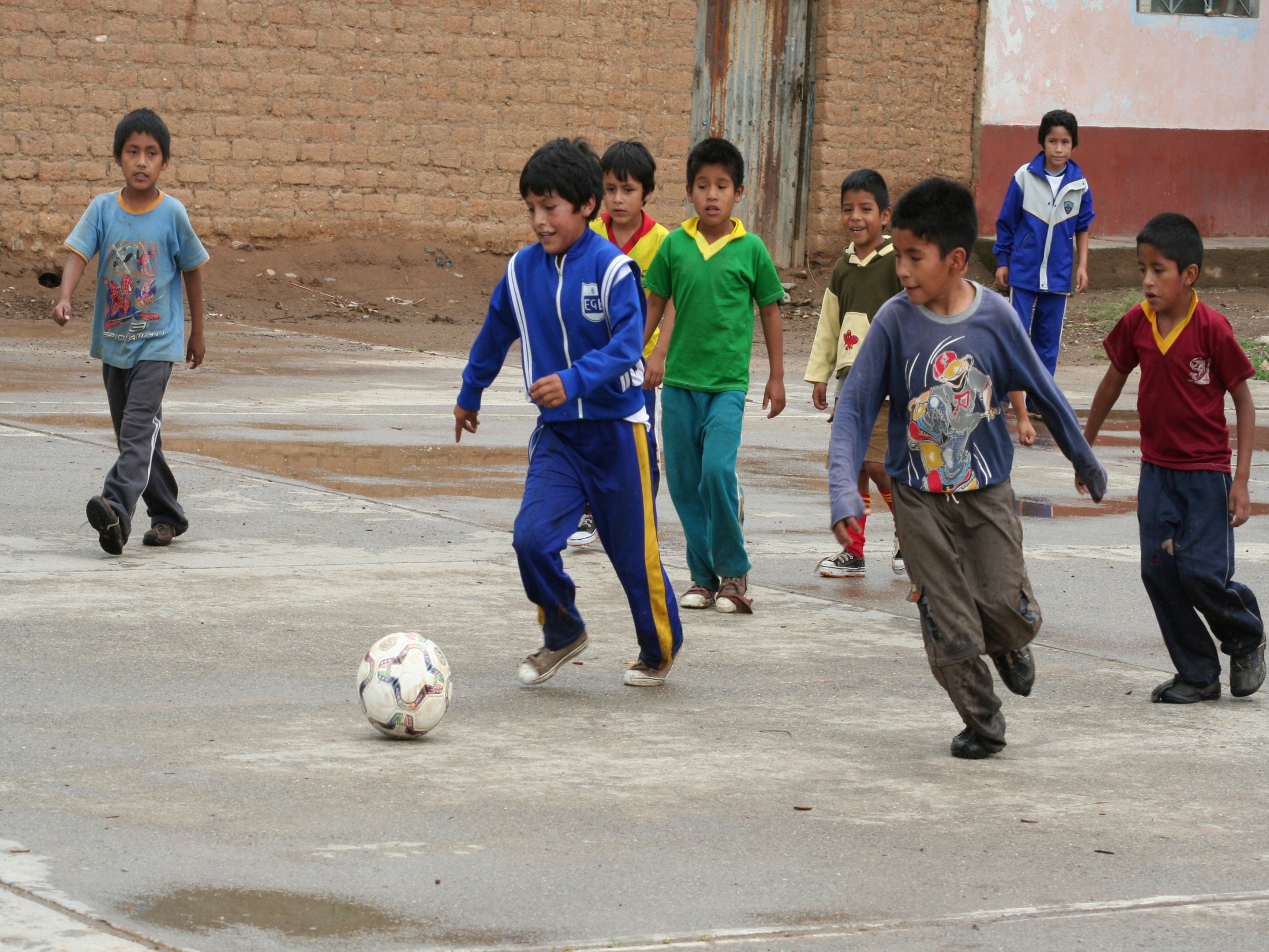 Sport
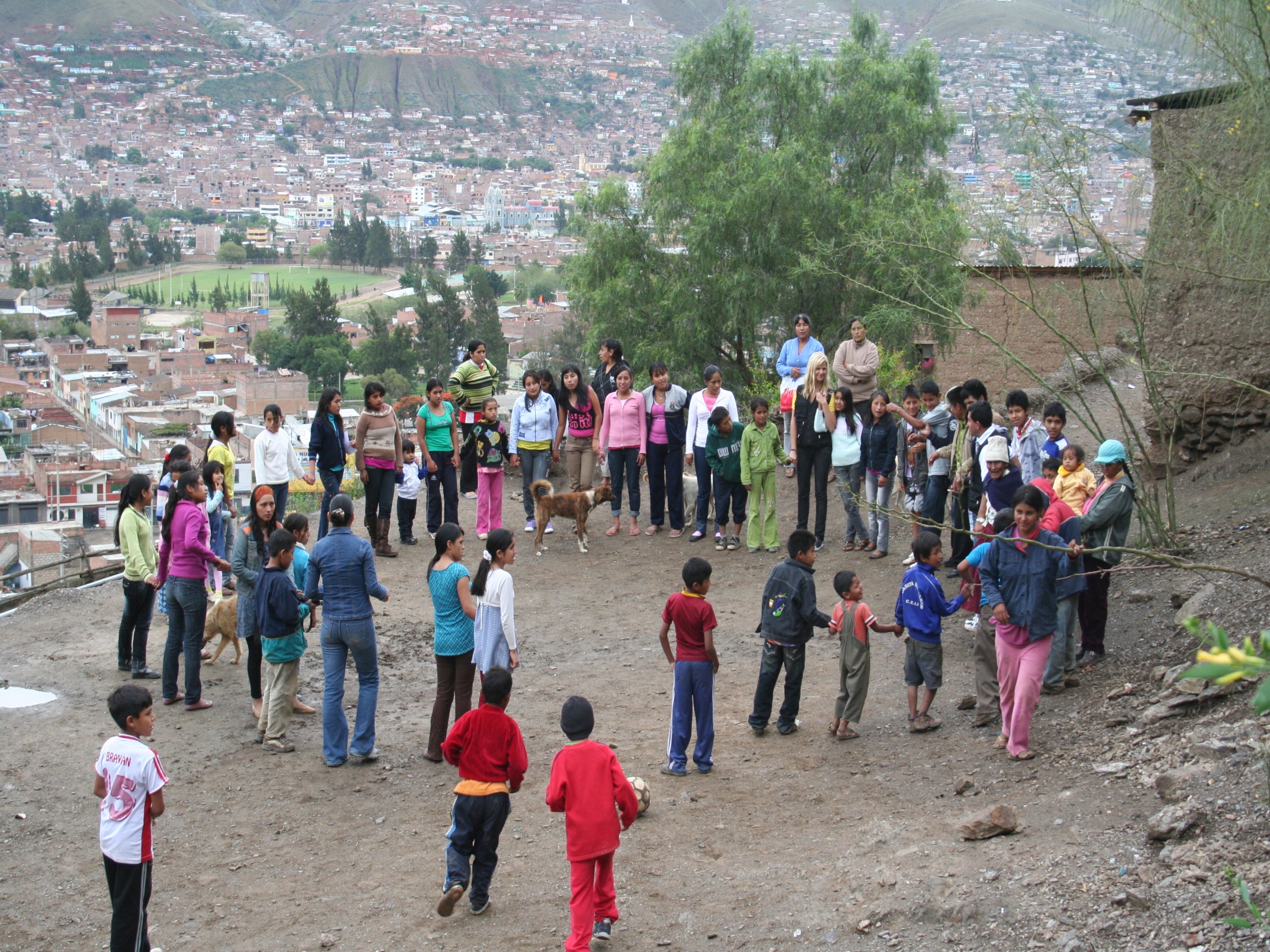 Freizeitgestaltung
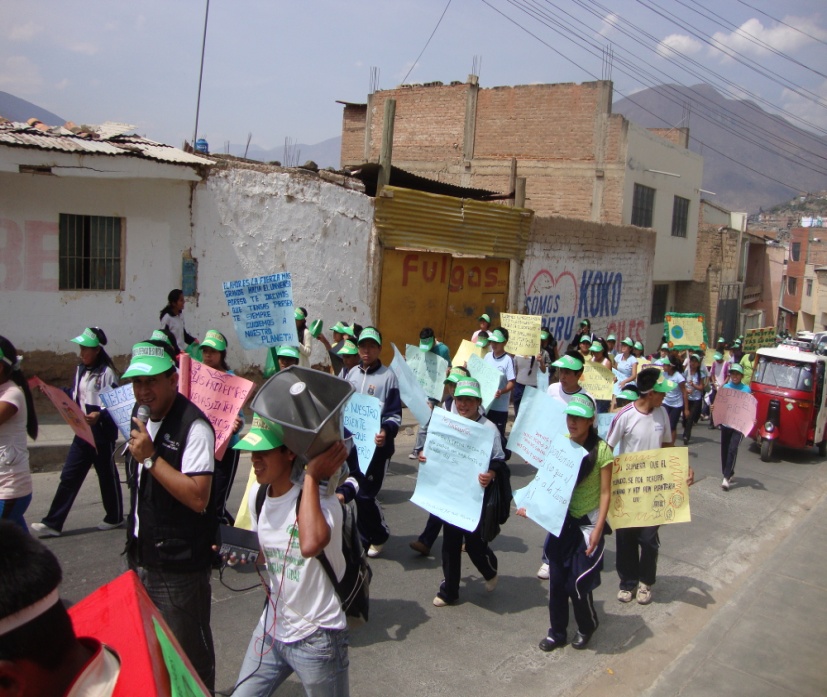 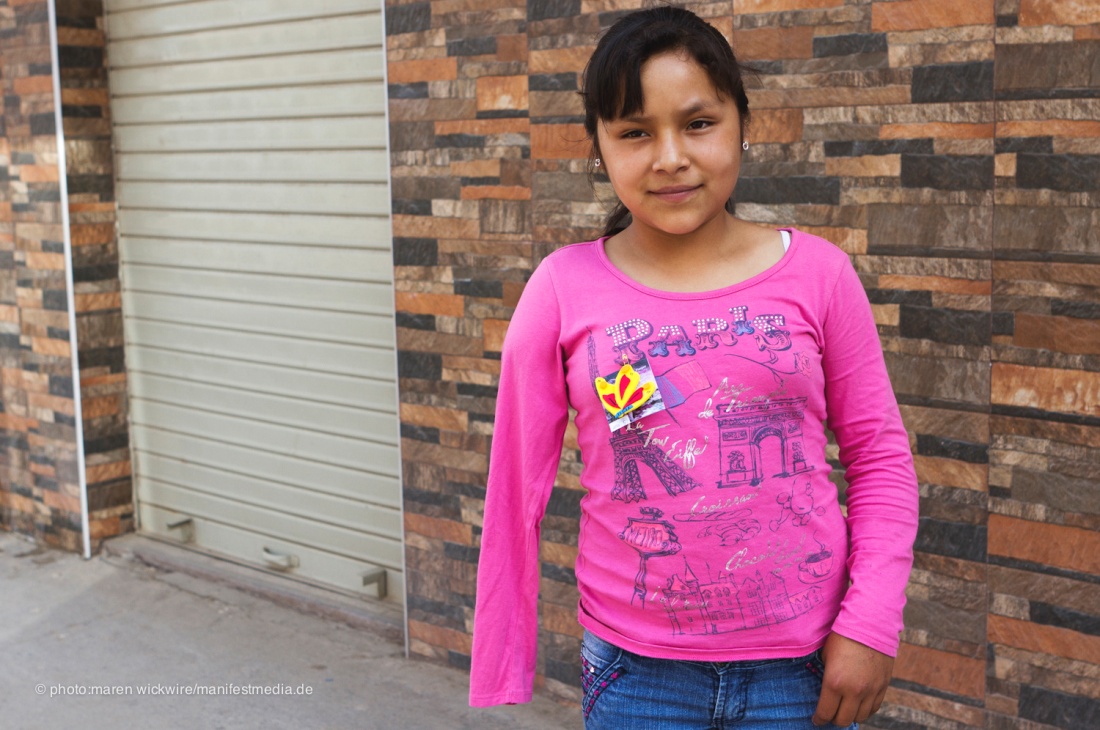 Umwelterziehung
Begleitung von Kindern mit besonderen Bedürfnissen
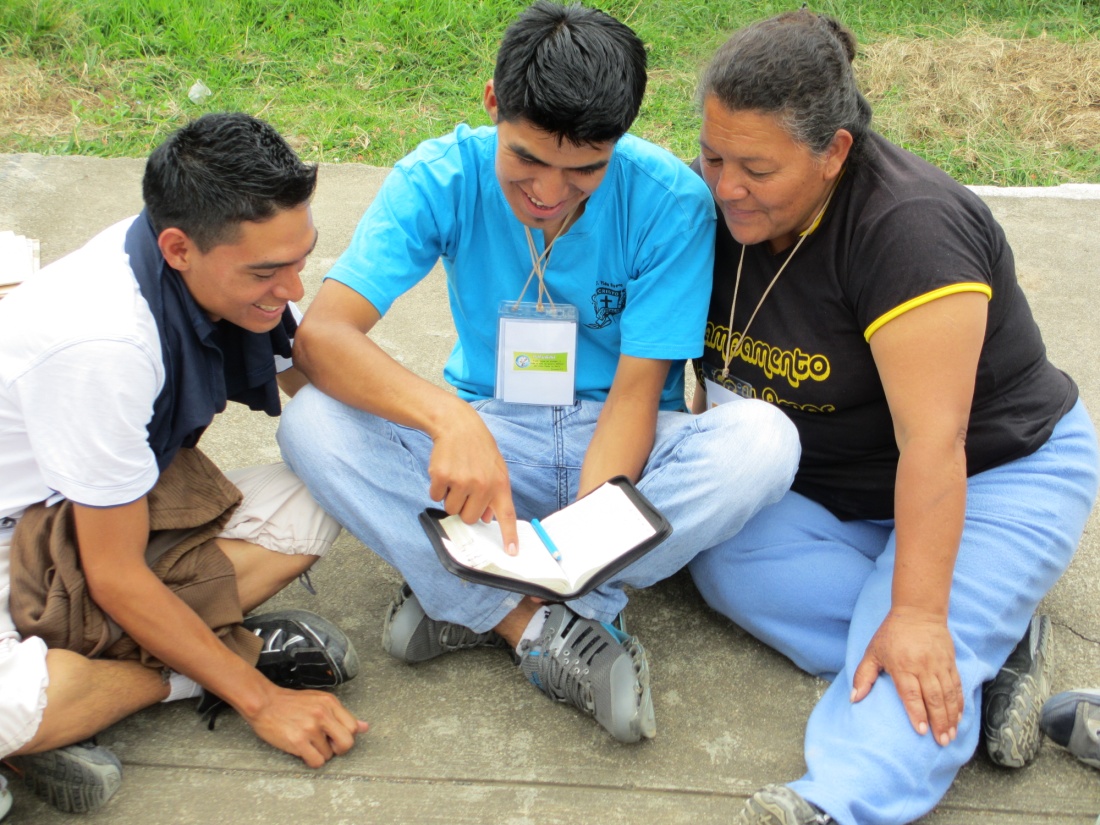 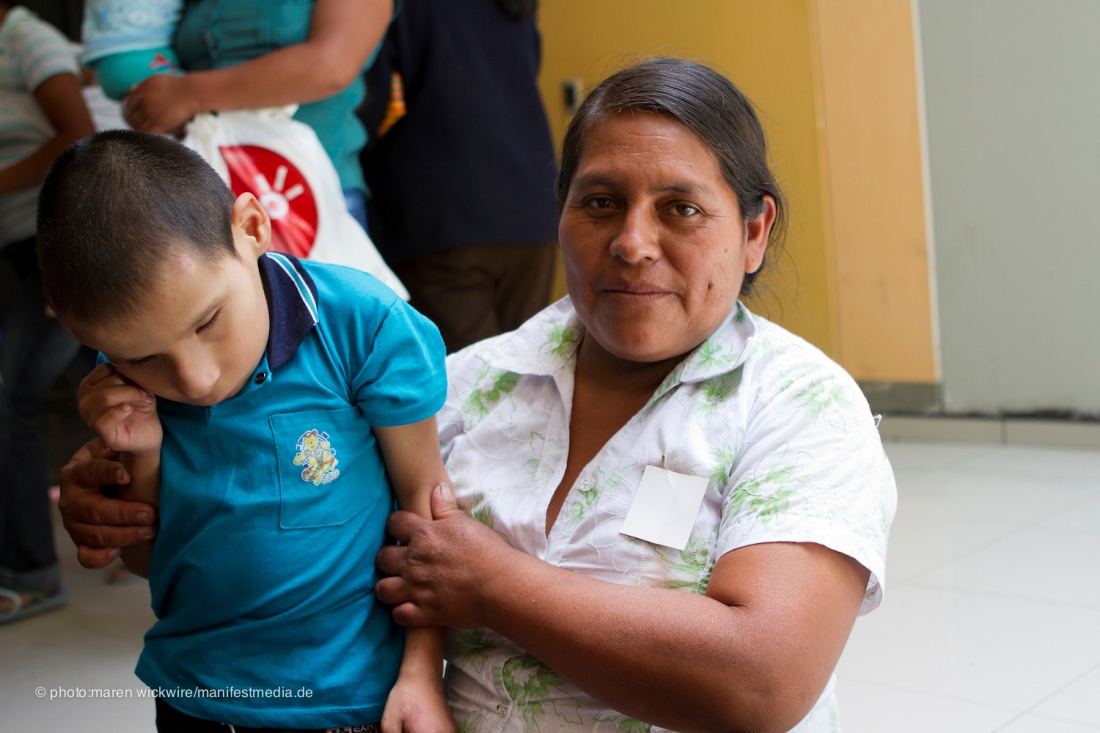 Nachfolge
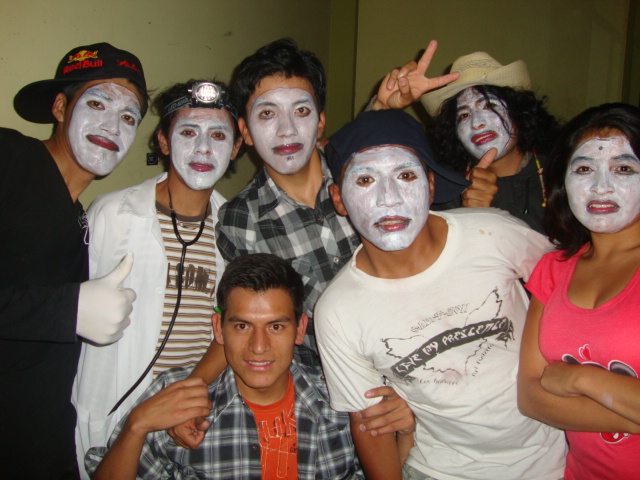 Kreativität
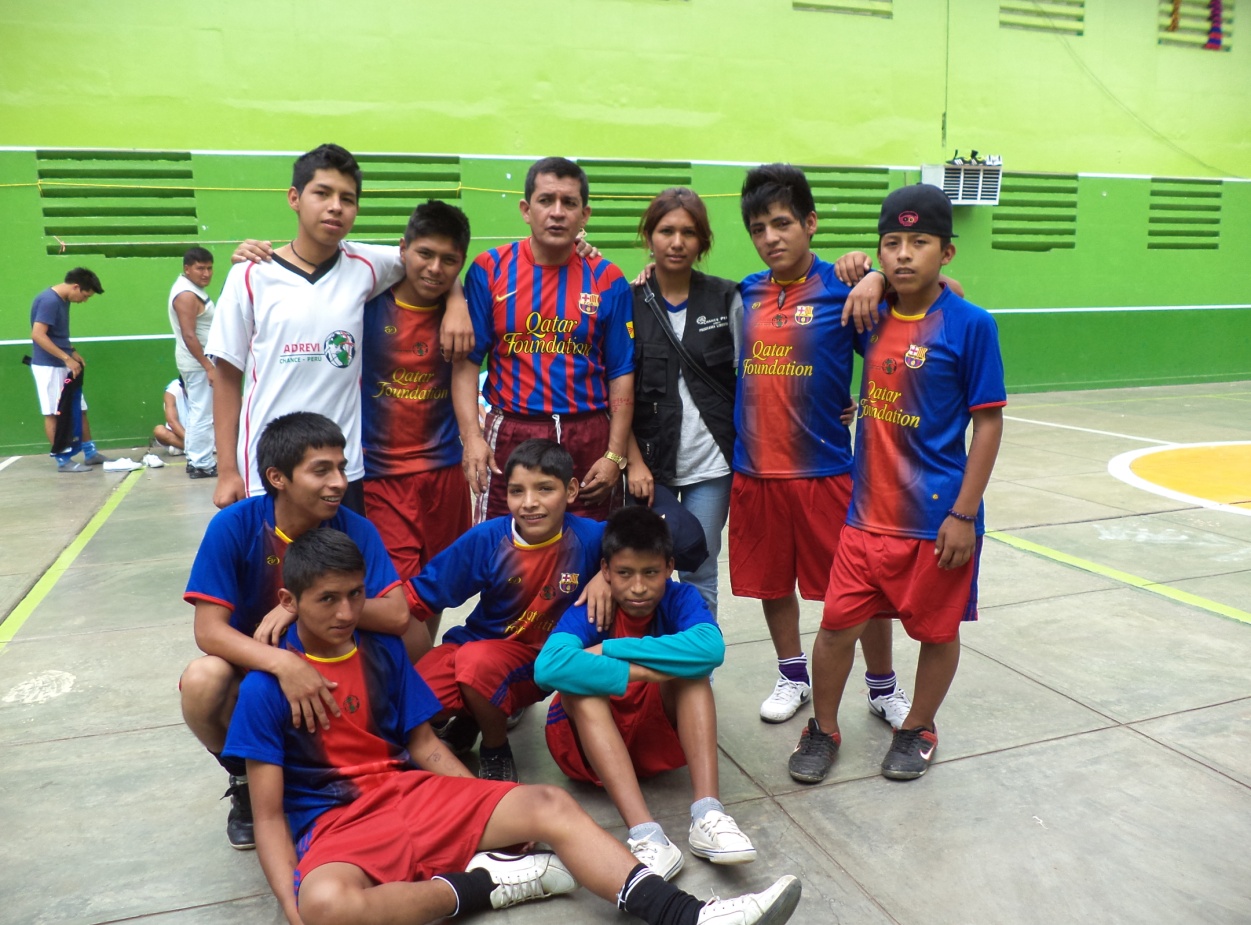 Solidarität
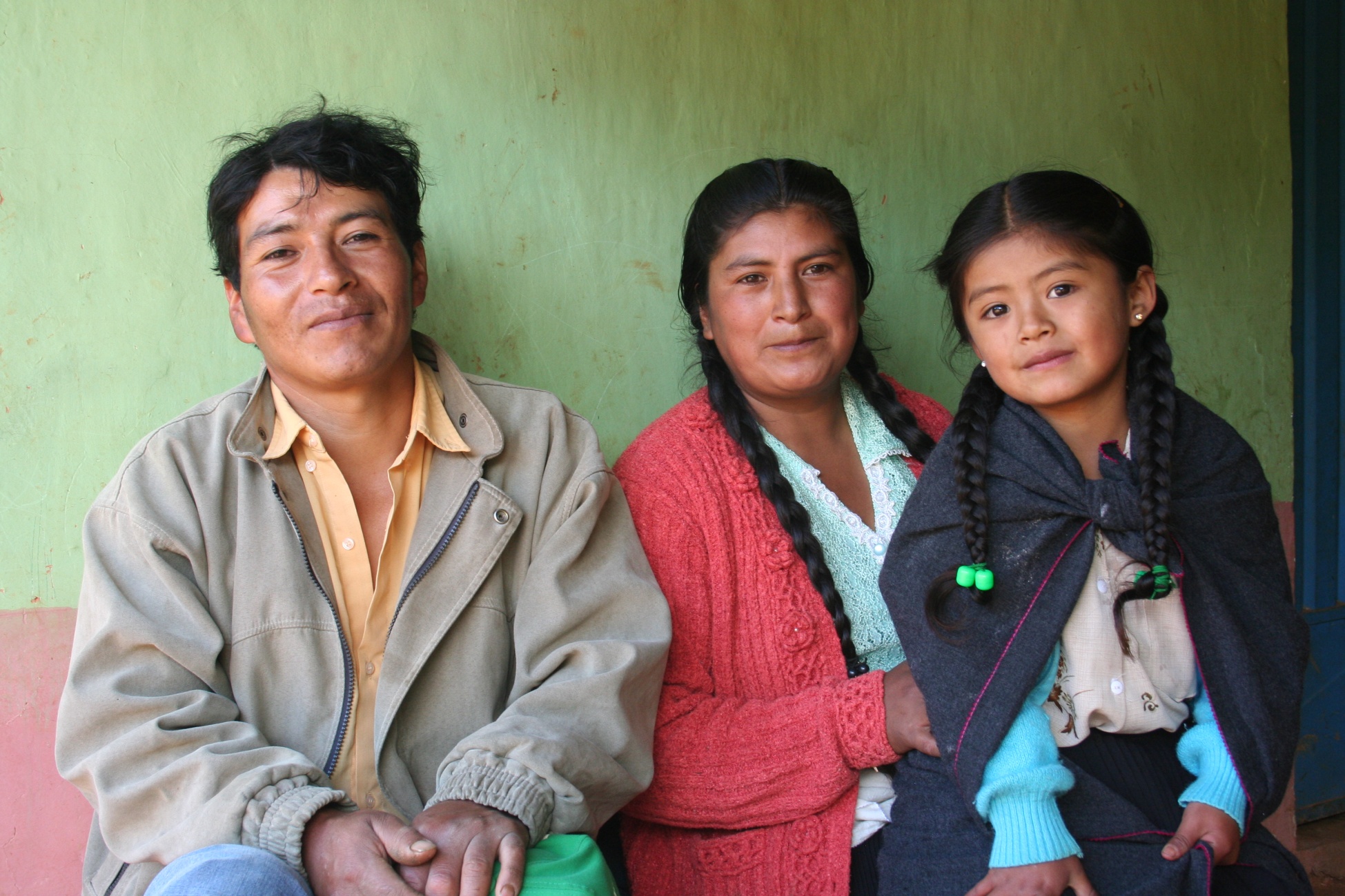 Elternworkshops
3. Schritt: langfristige Selbsthilfe
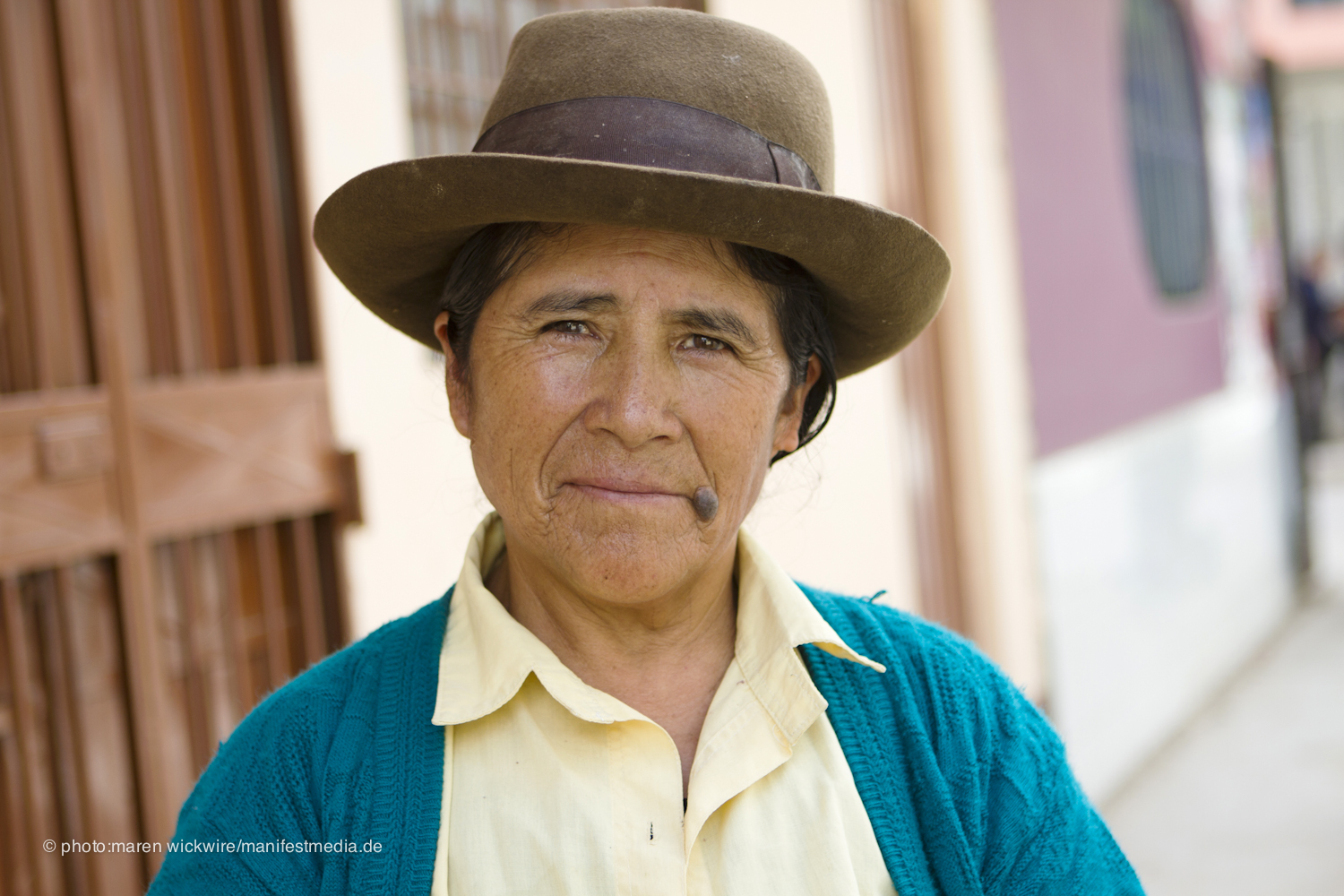 Schnelle Hilfe: Meerschweinchenbank
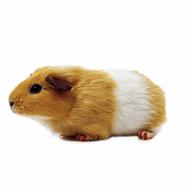 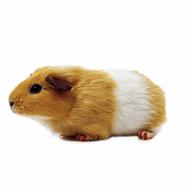 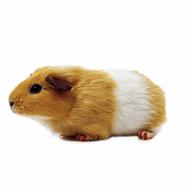 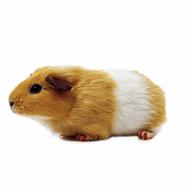 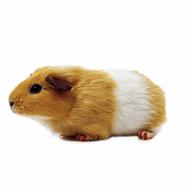 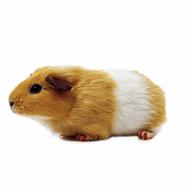 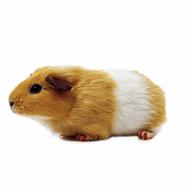 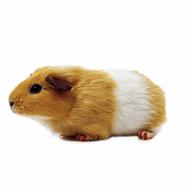 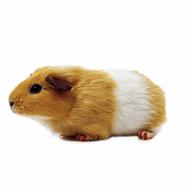 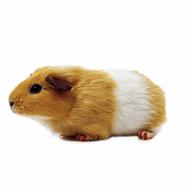 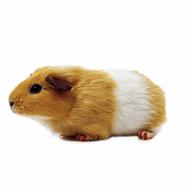 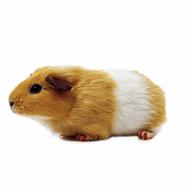 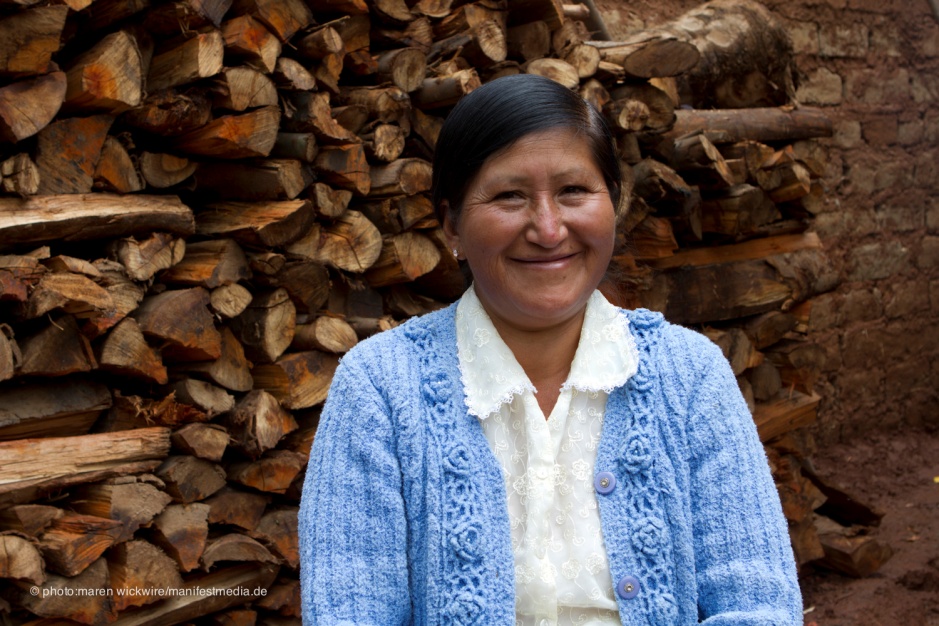 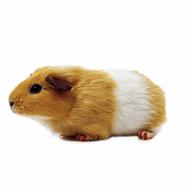 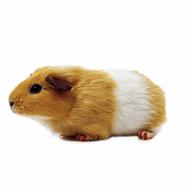 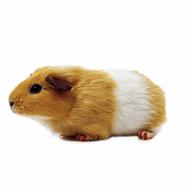 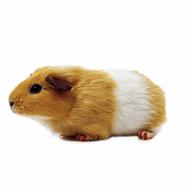 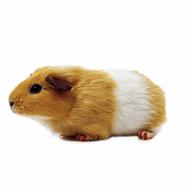 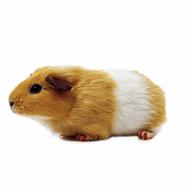 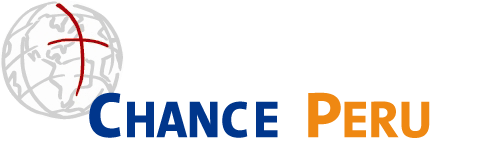 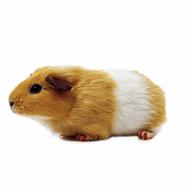 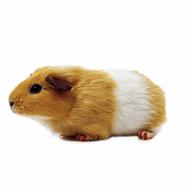 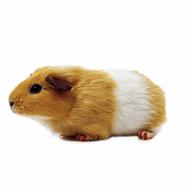 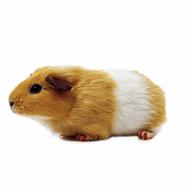 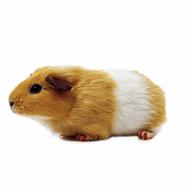 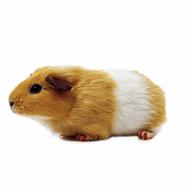 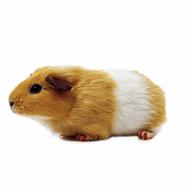 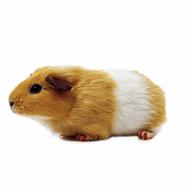 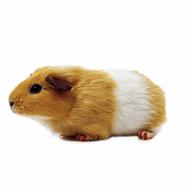 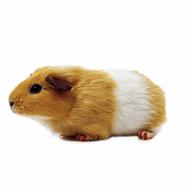 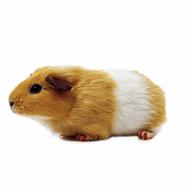 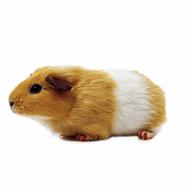 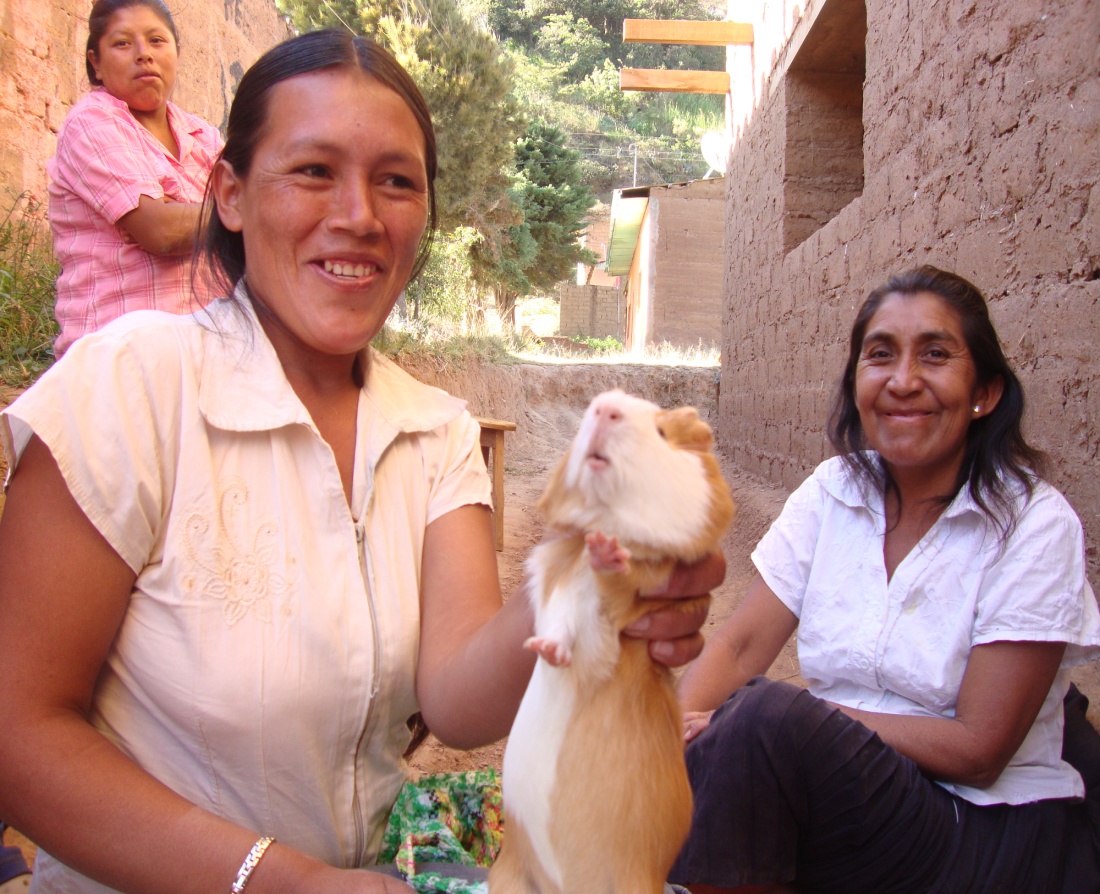 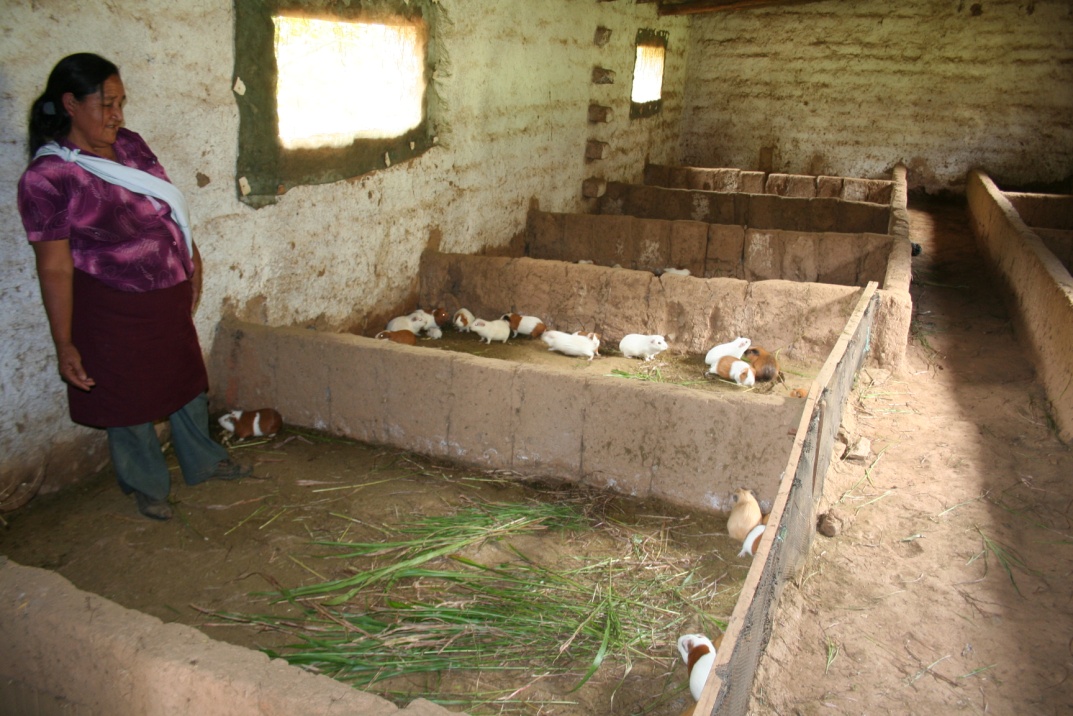 Langfristige Hilfe: Dorf-Baumschulen
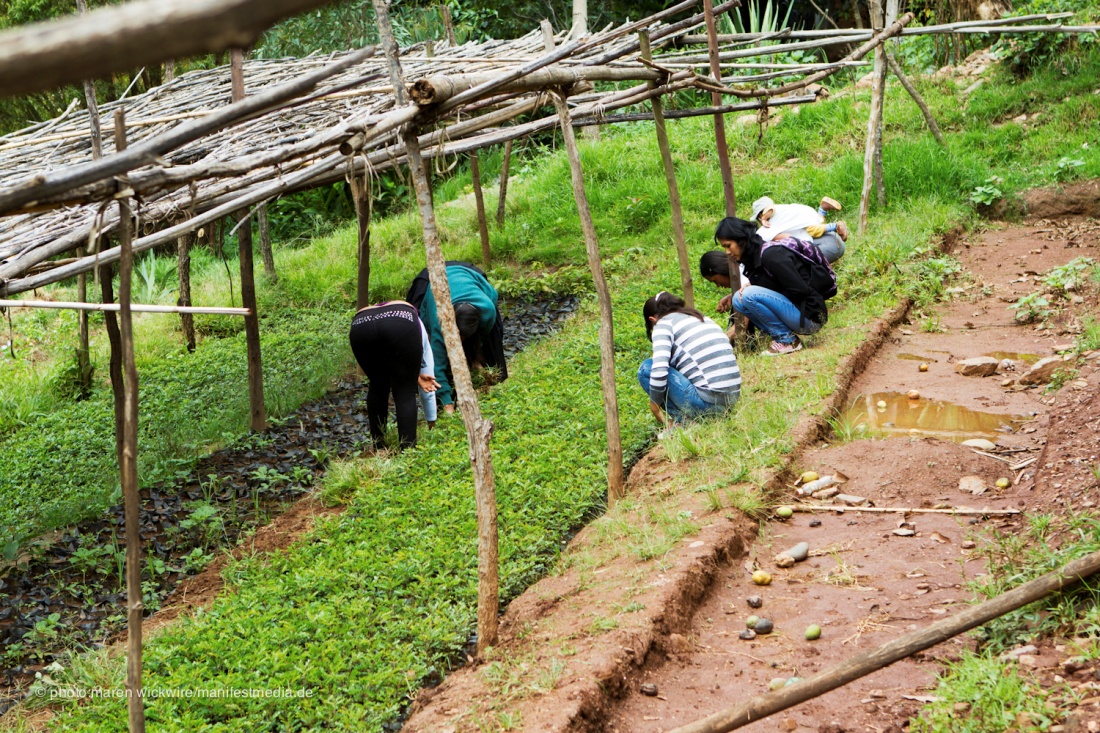 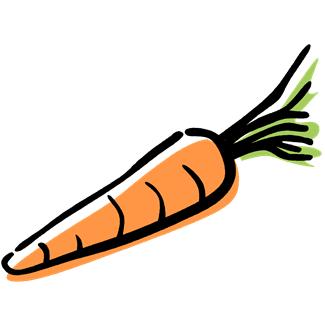 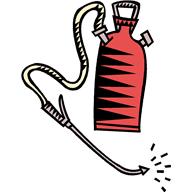 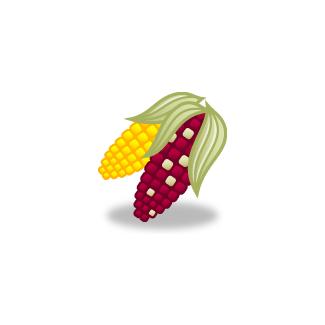 €
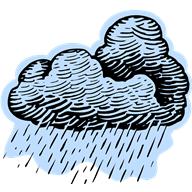 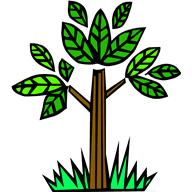 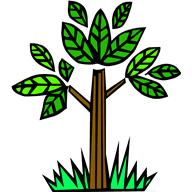 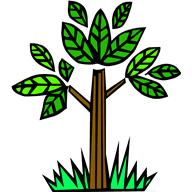 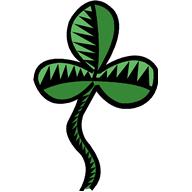 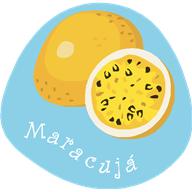 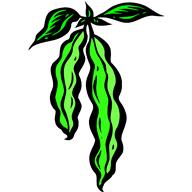 Faena = Gemeinschaftsarbeit
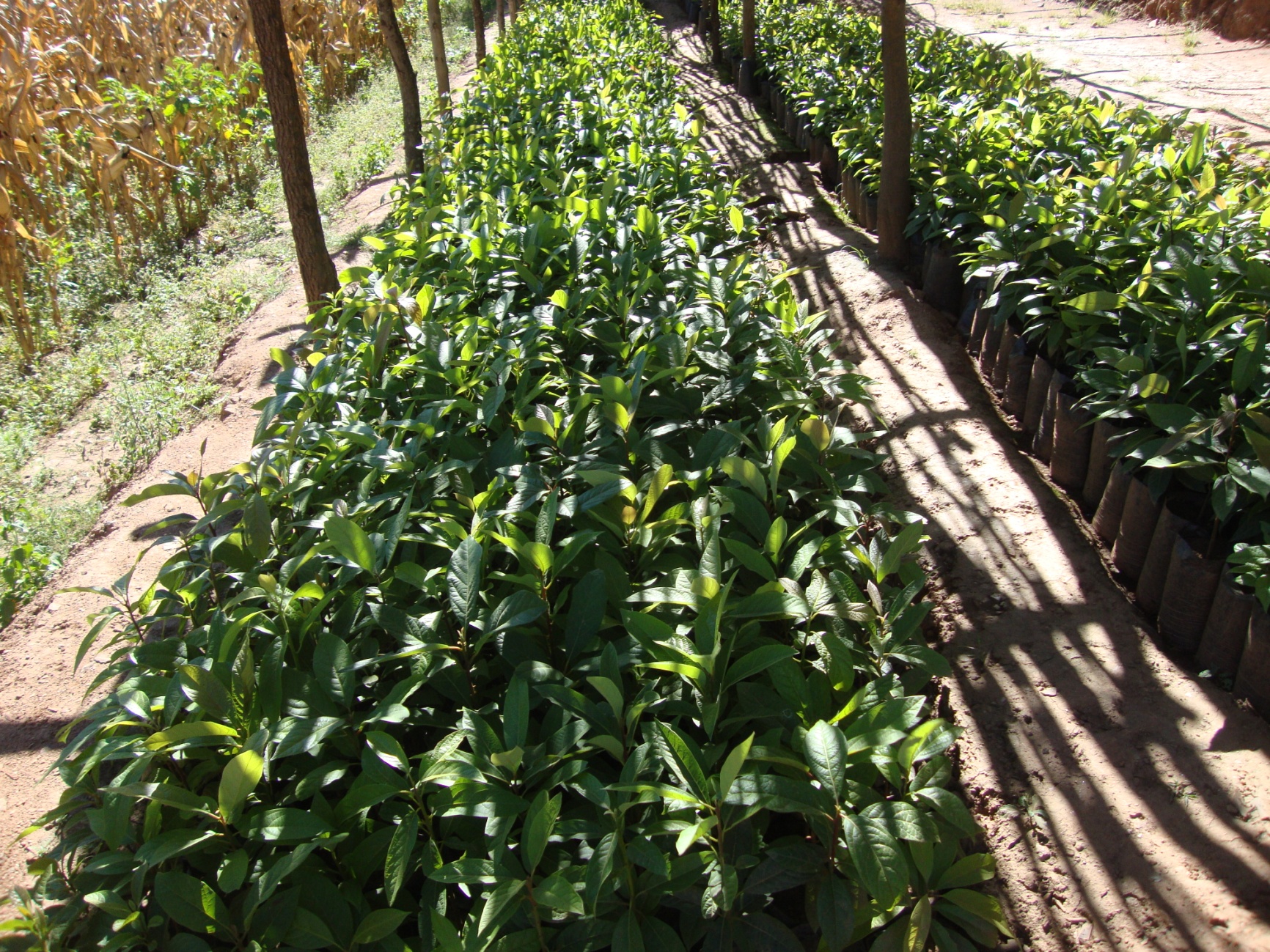 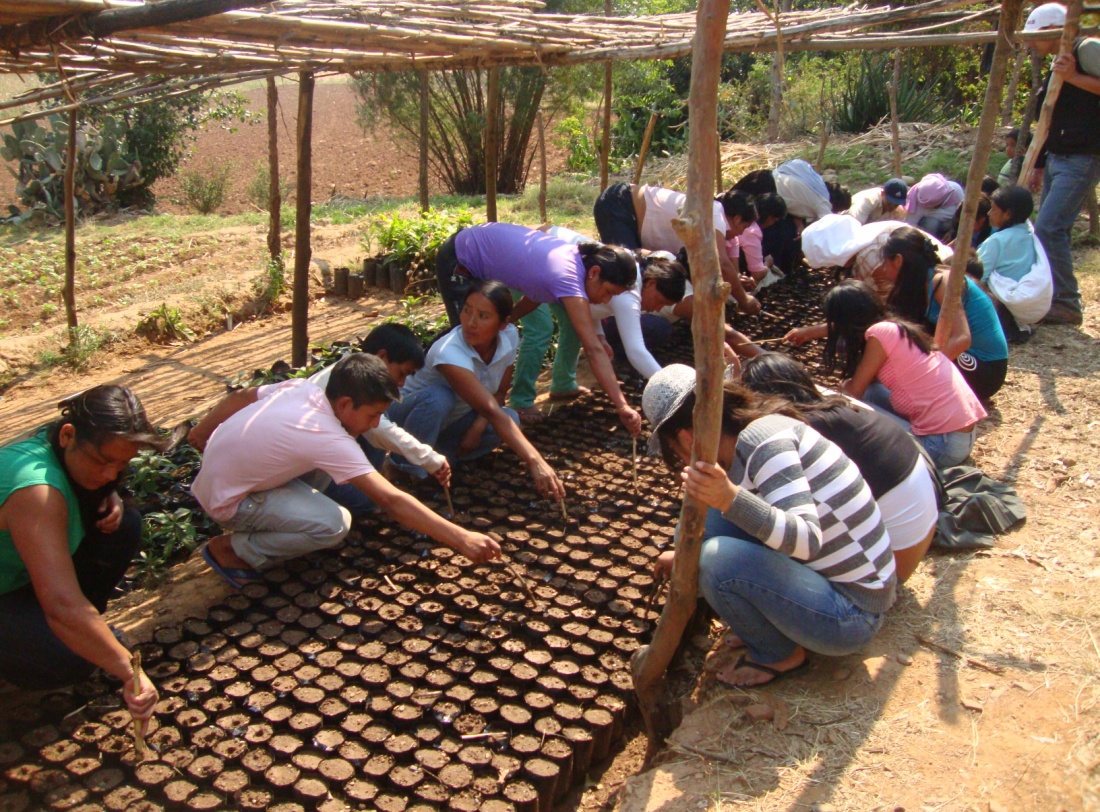 Dorfgemeinschaft
Chance-Peru
Land

Arbeitskraft

Zeit
Fachkräfte

Know-How

Finanzierung
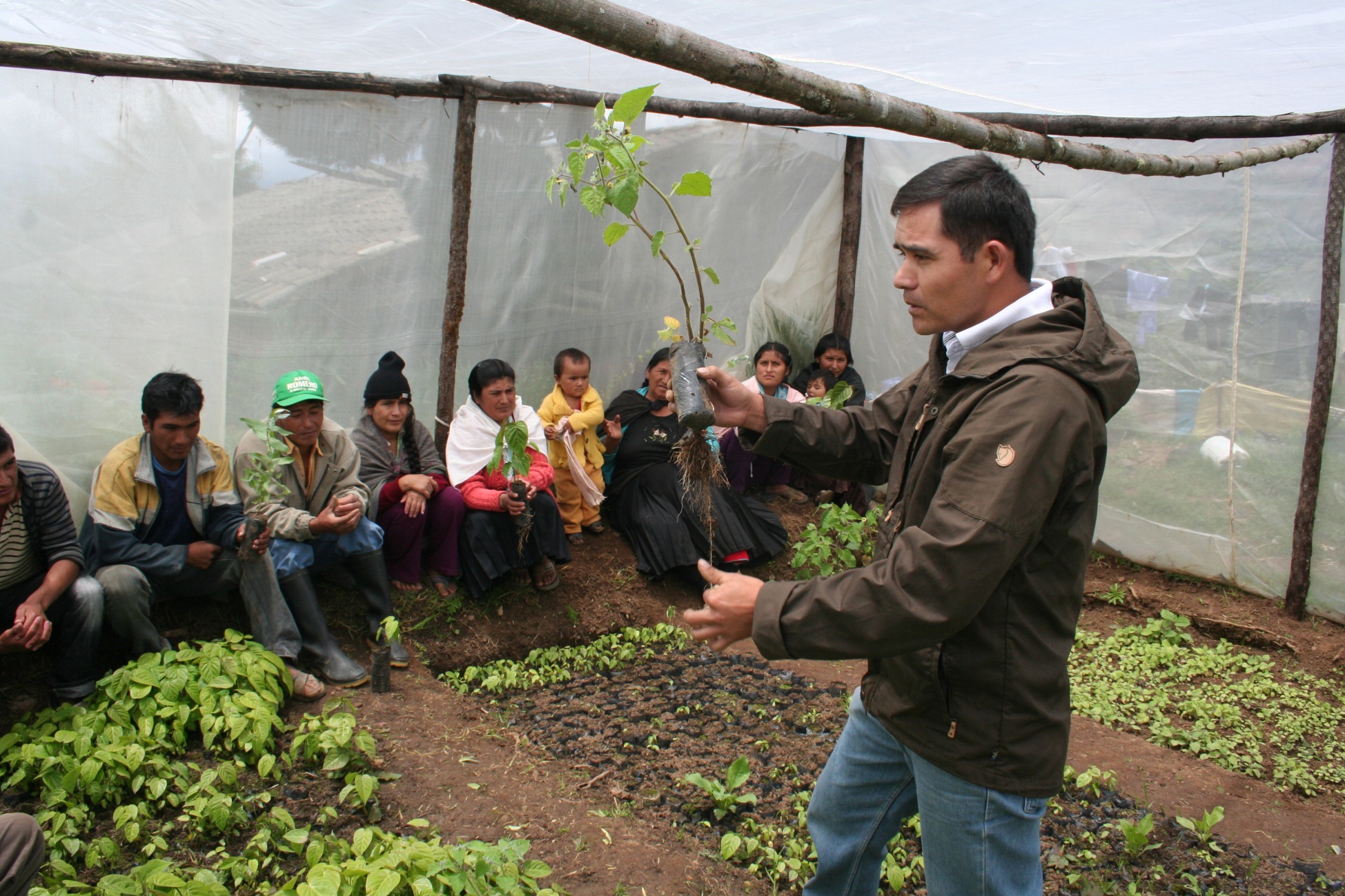 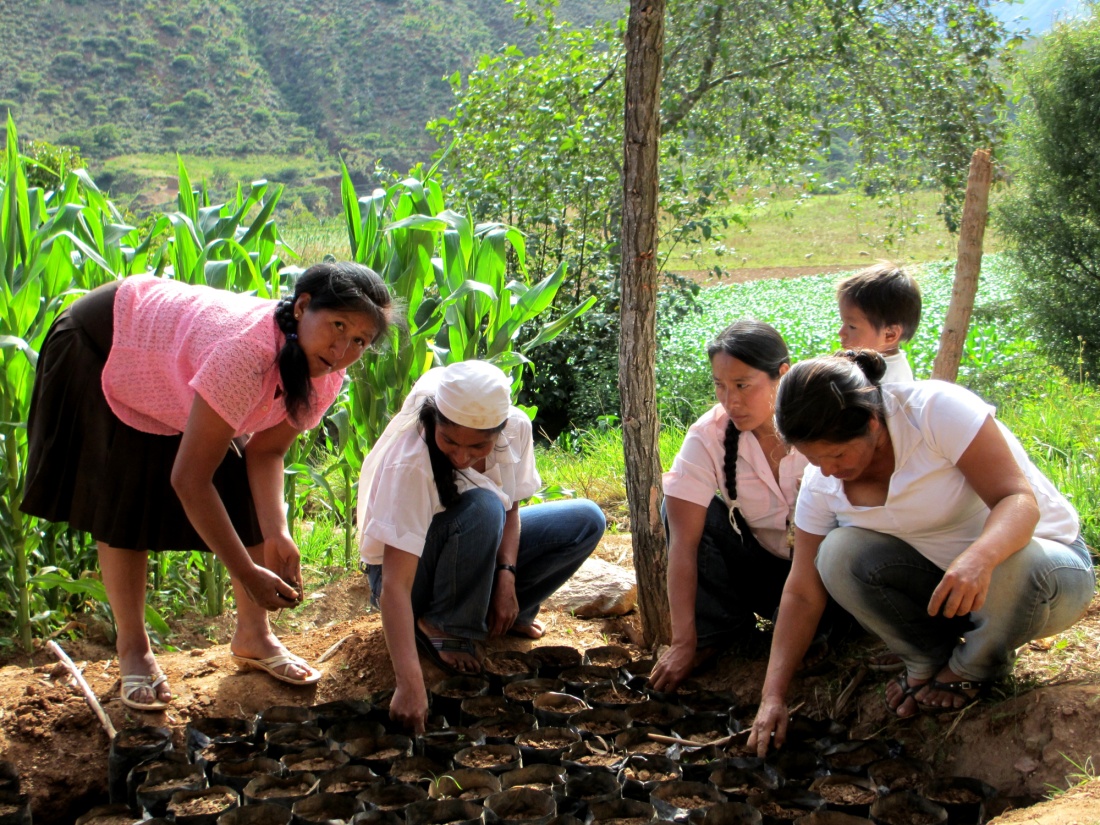 Schulungen
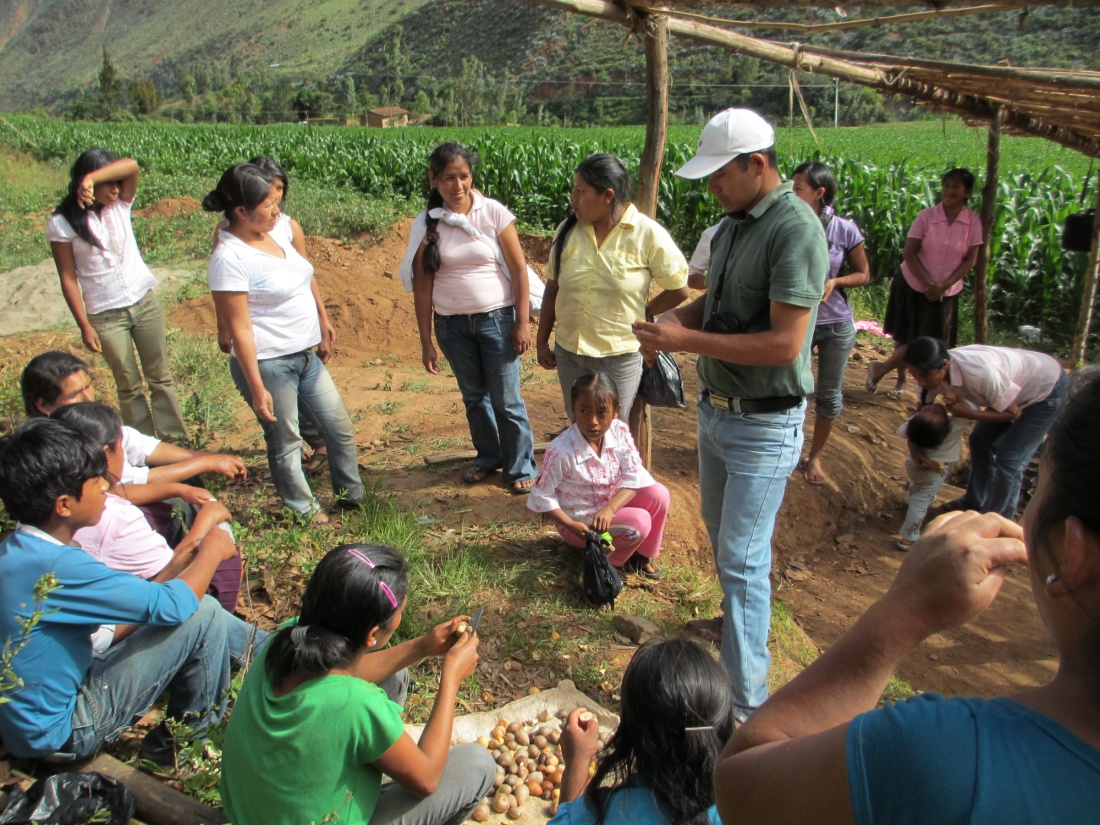 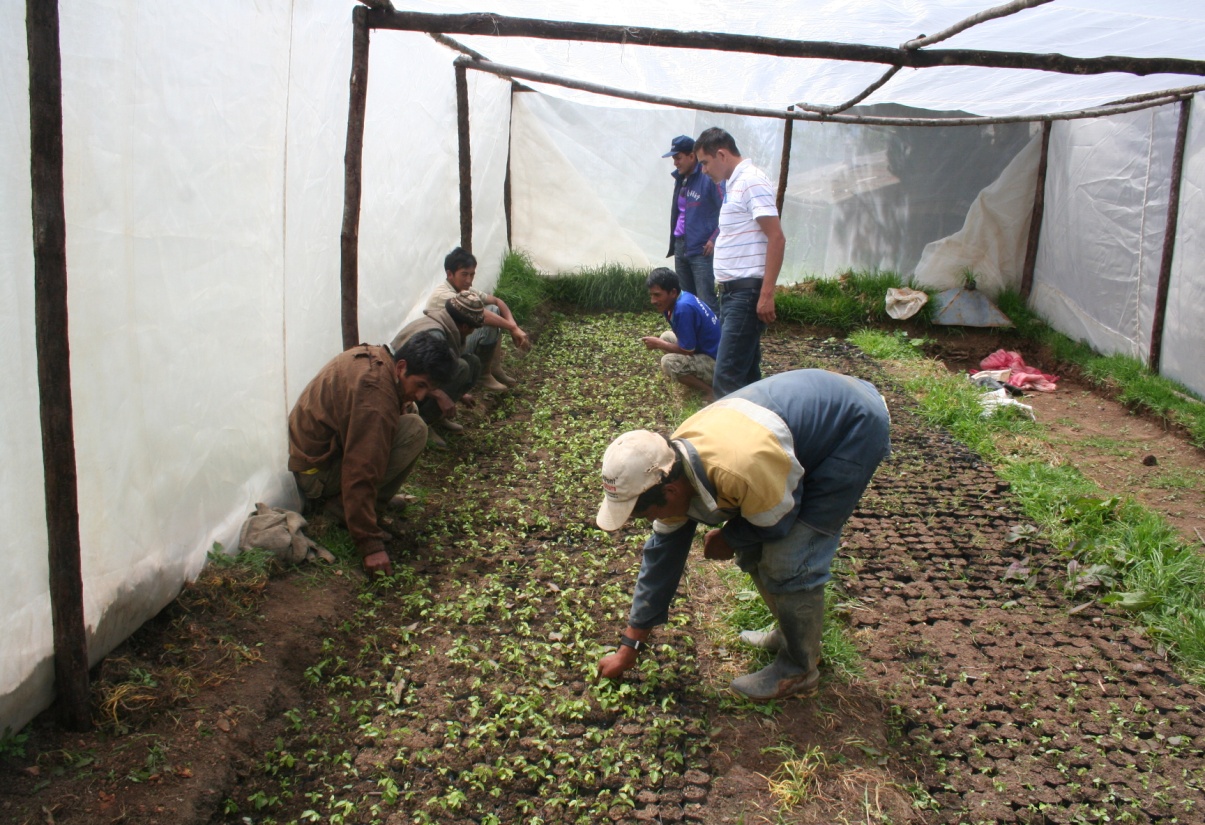 Der Tara-Baum
einheimisch
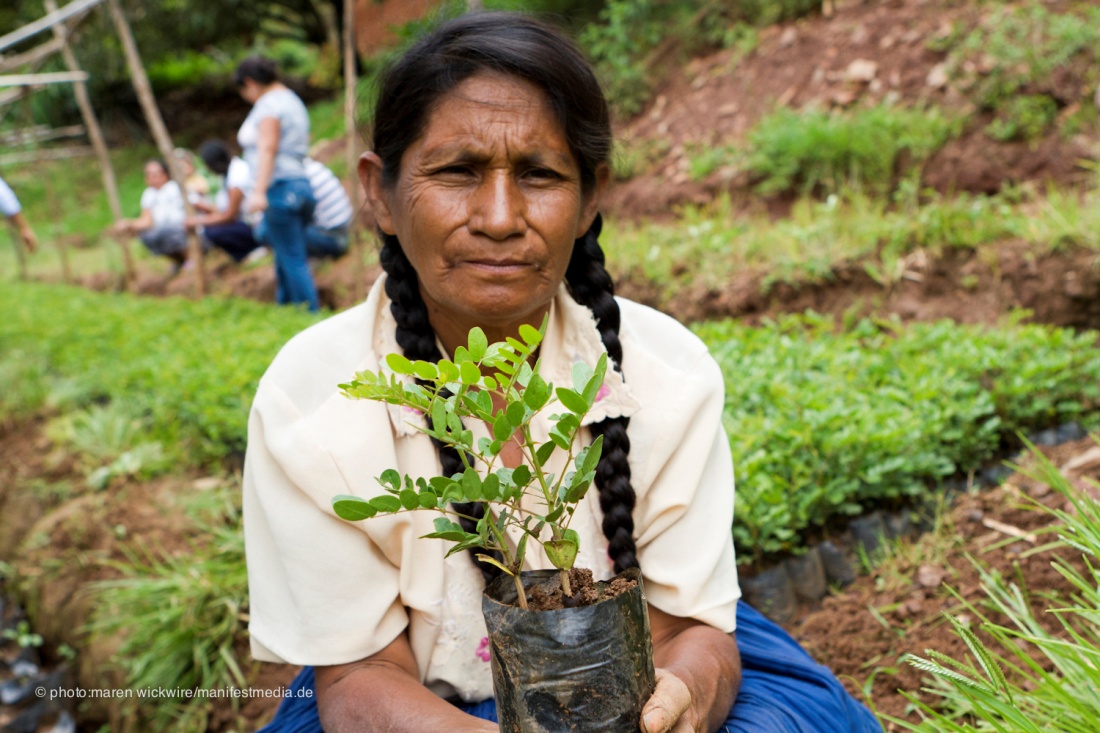 genügsam
gut vermarktbar
ökologisch
keimt schwer
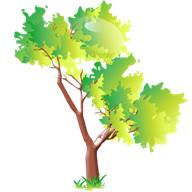 bis zu 30 € pro Jahr
Direkthilfe für Kleinbauern
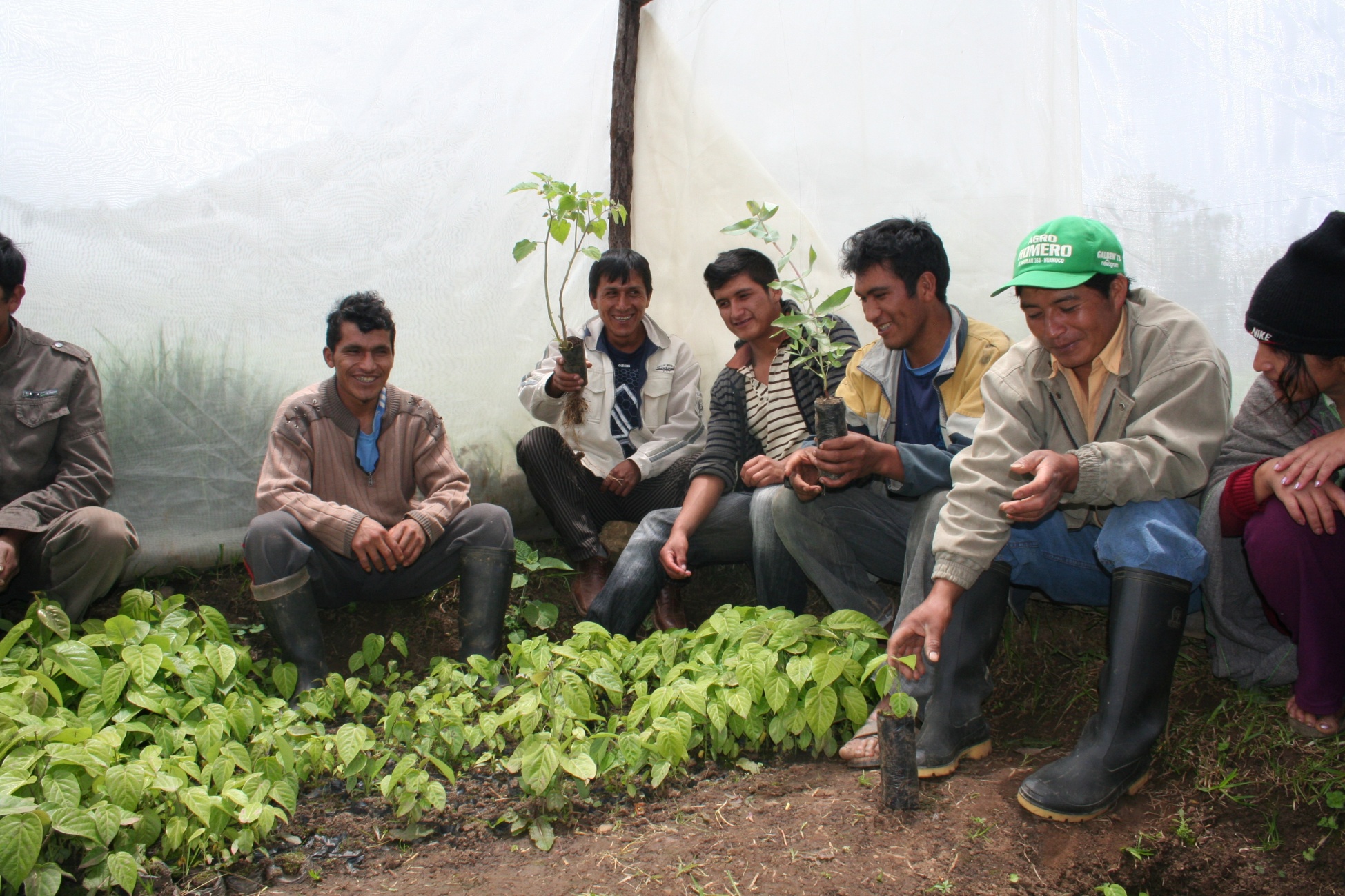 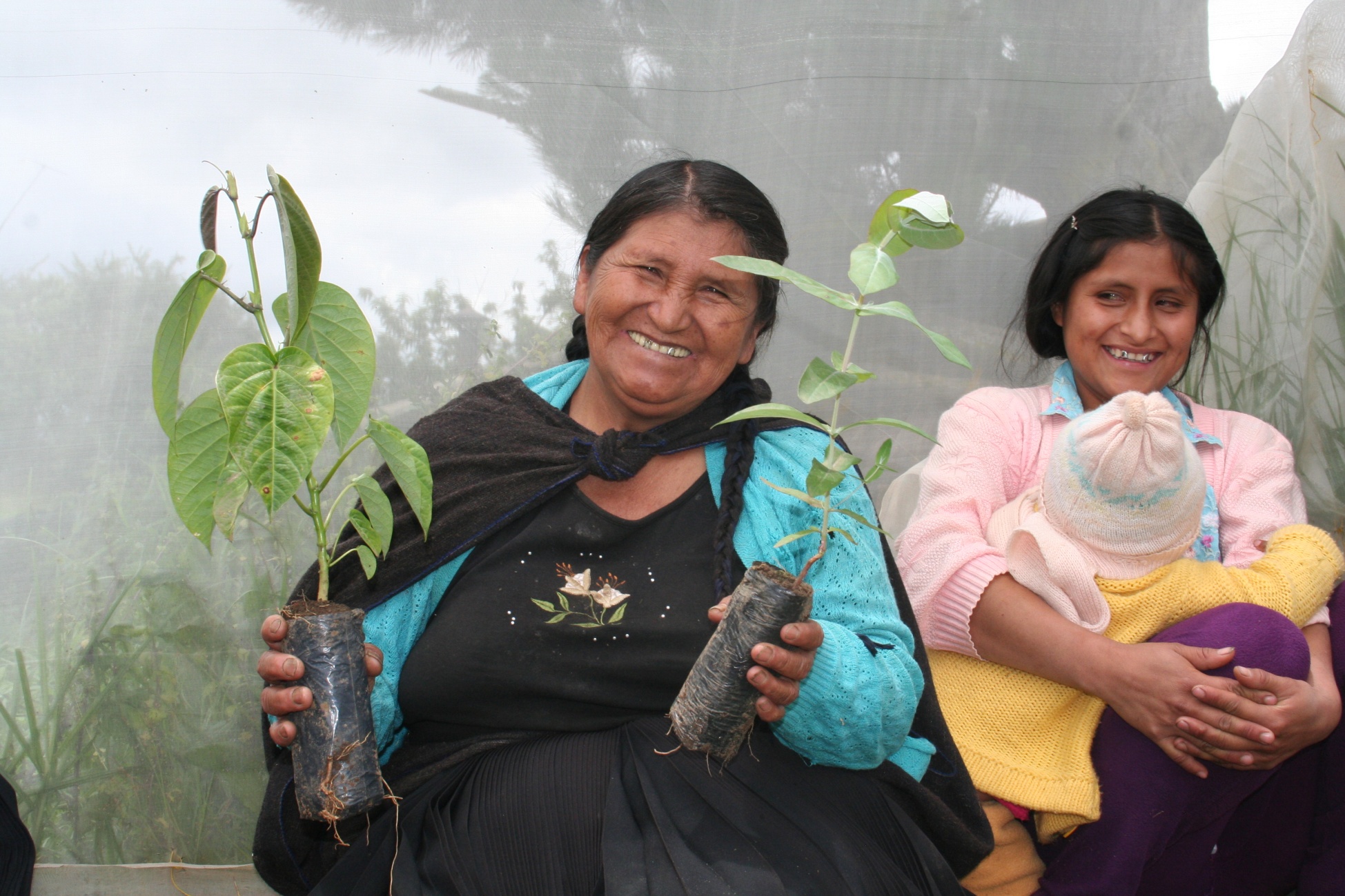 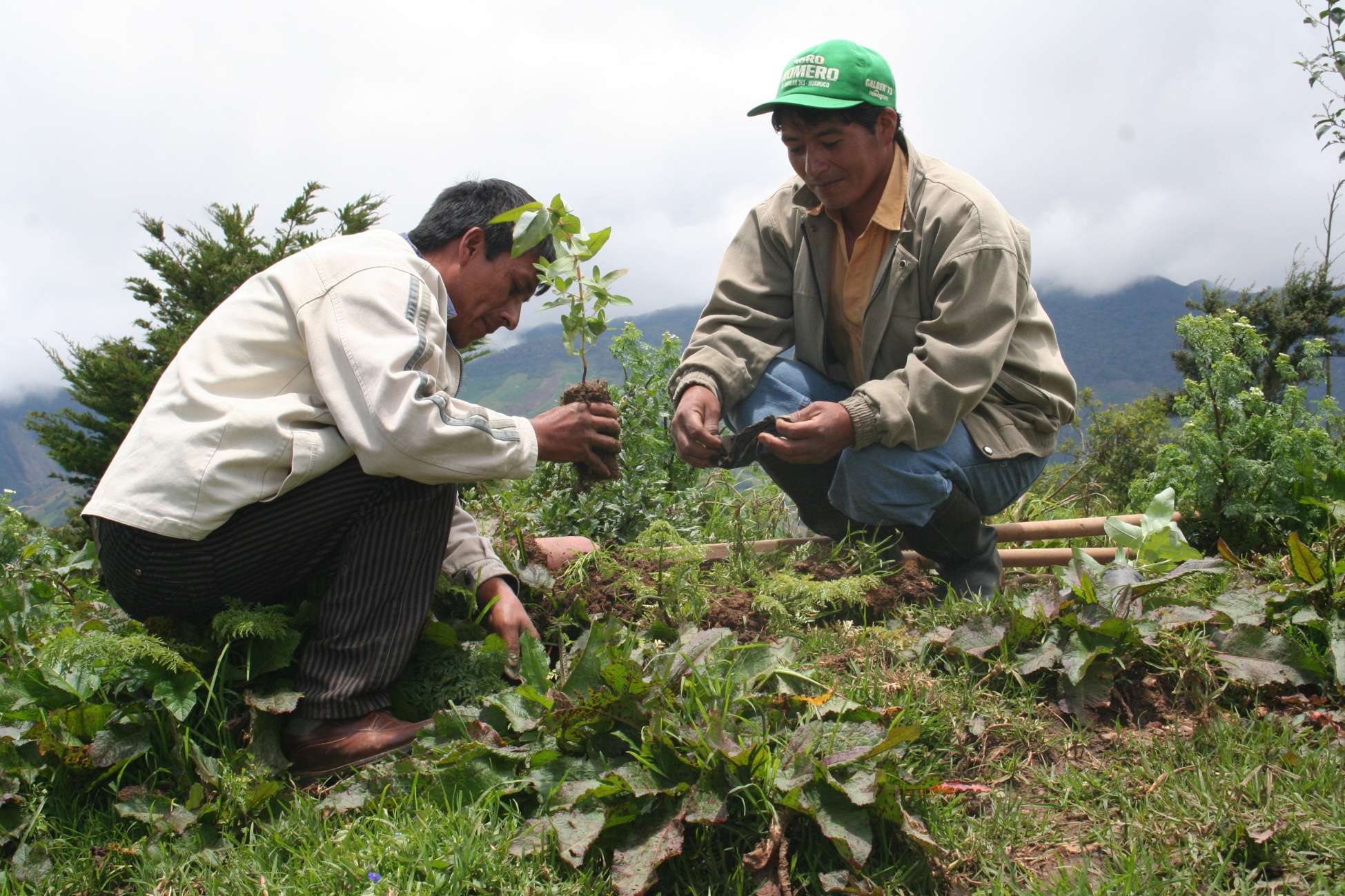 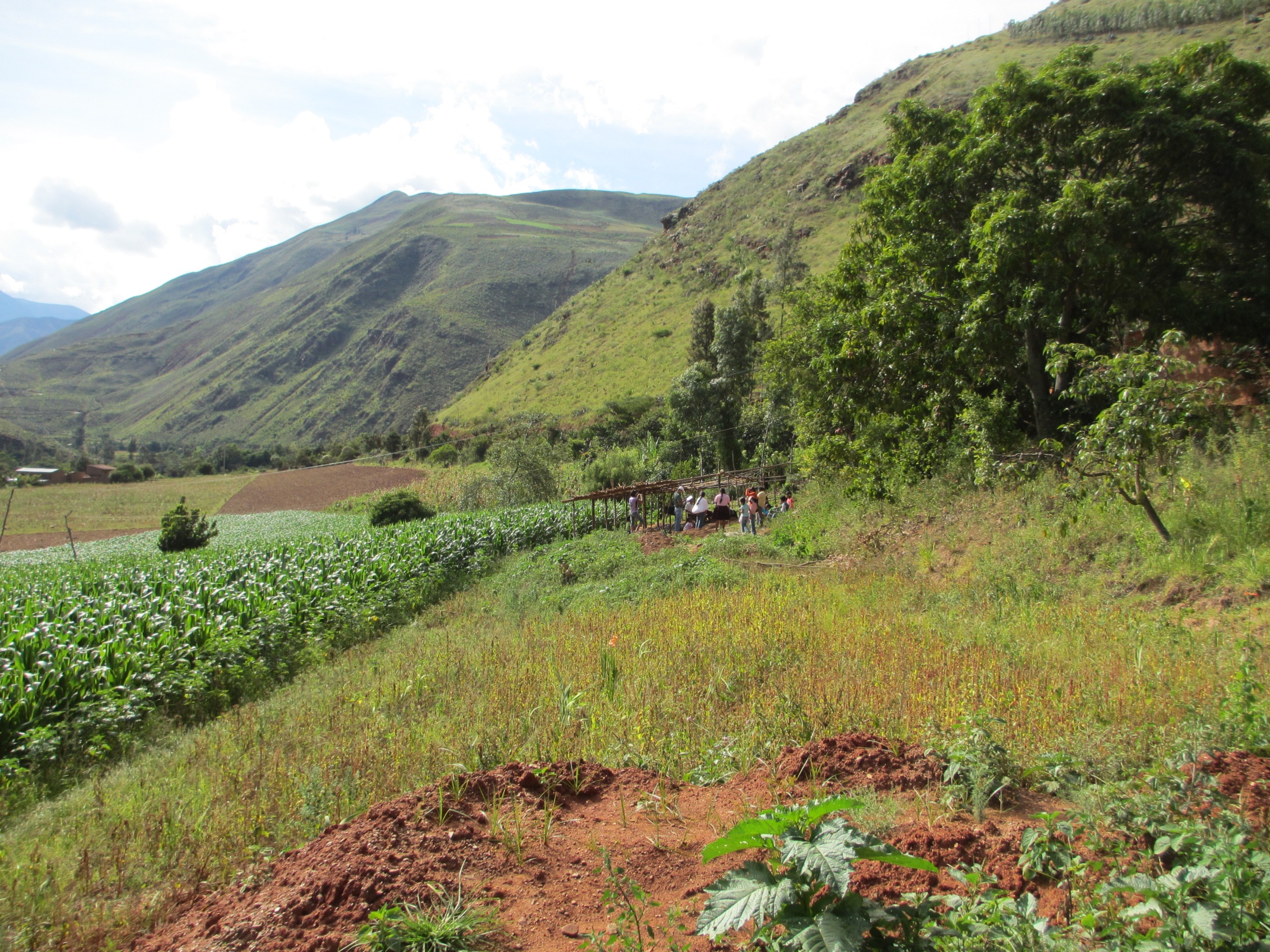 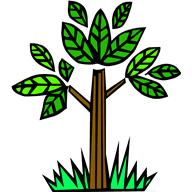 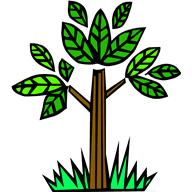 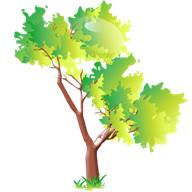 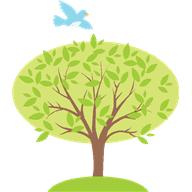 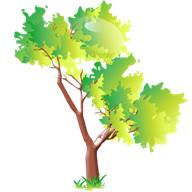 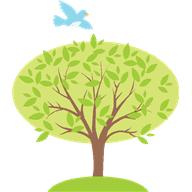 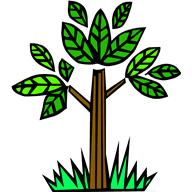 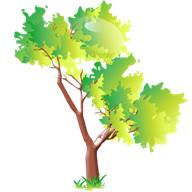 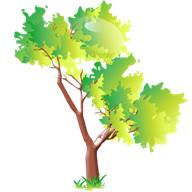 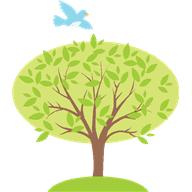 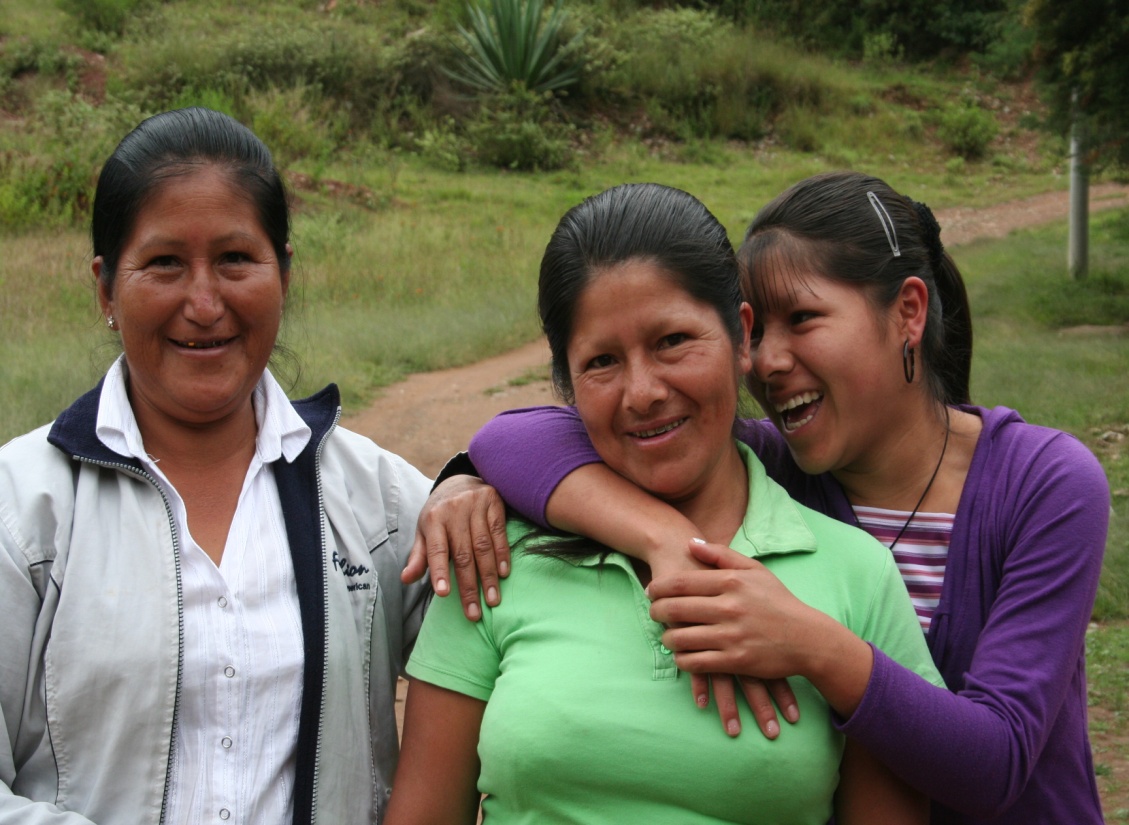 Glückliche Menschen
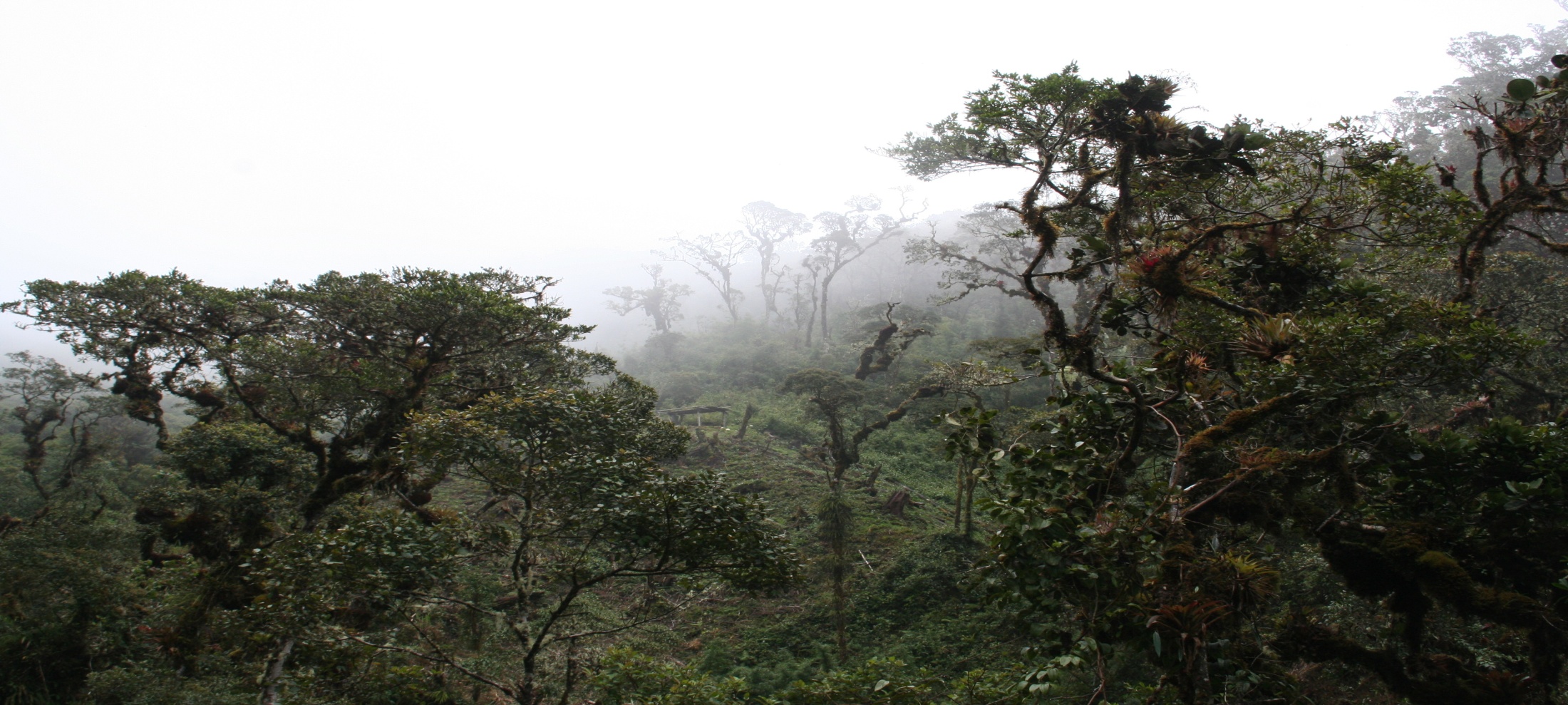 Schutz der natürlichen Wälder

Aufklärung
TV-/Radiospots
Armutsbekämpfung
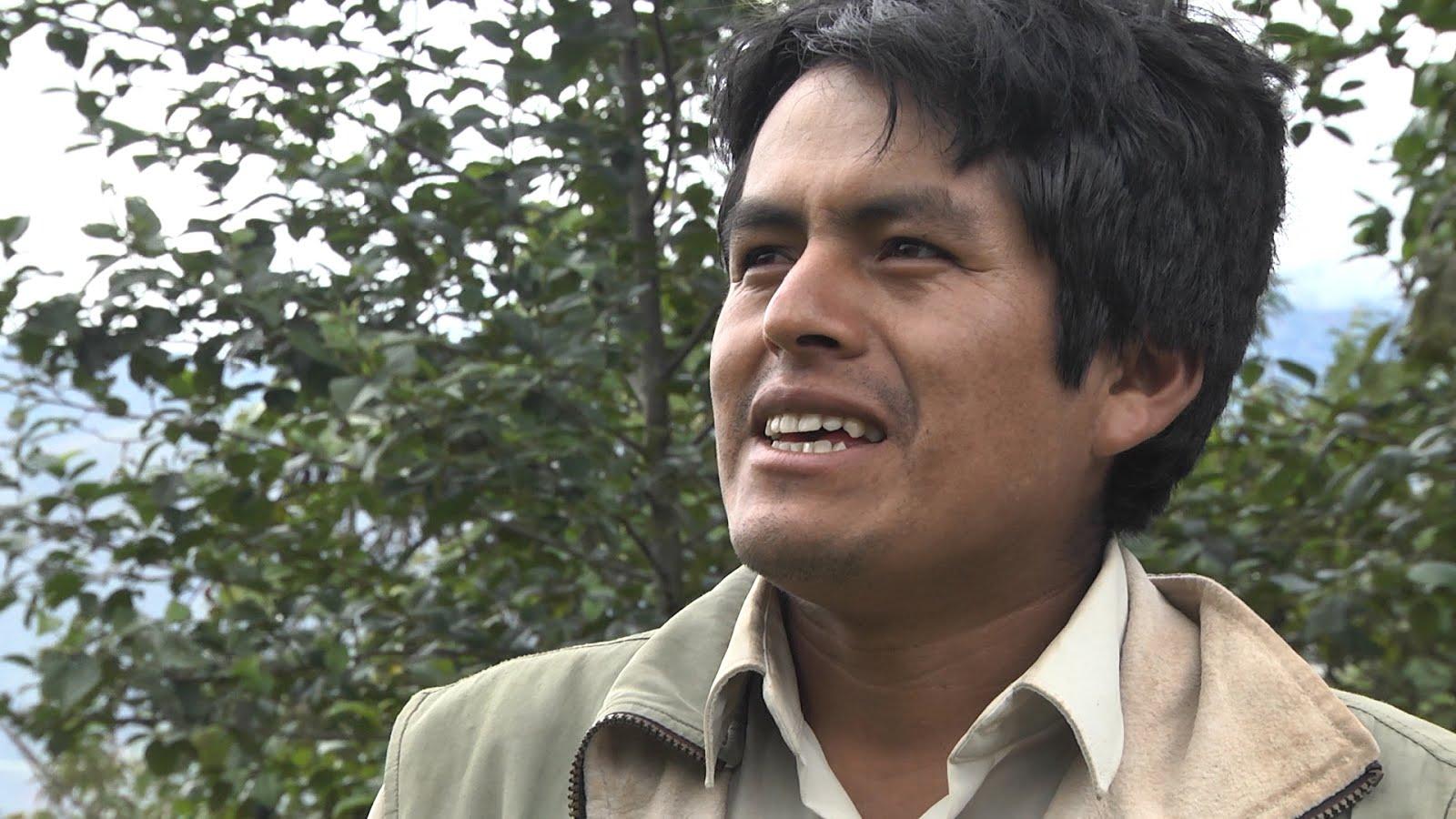 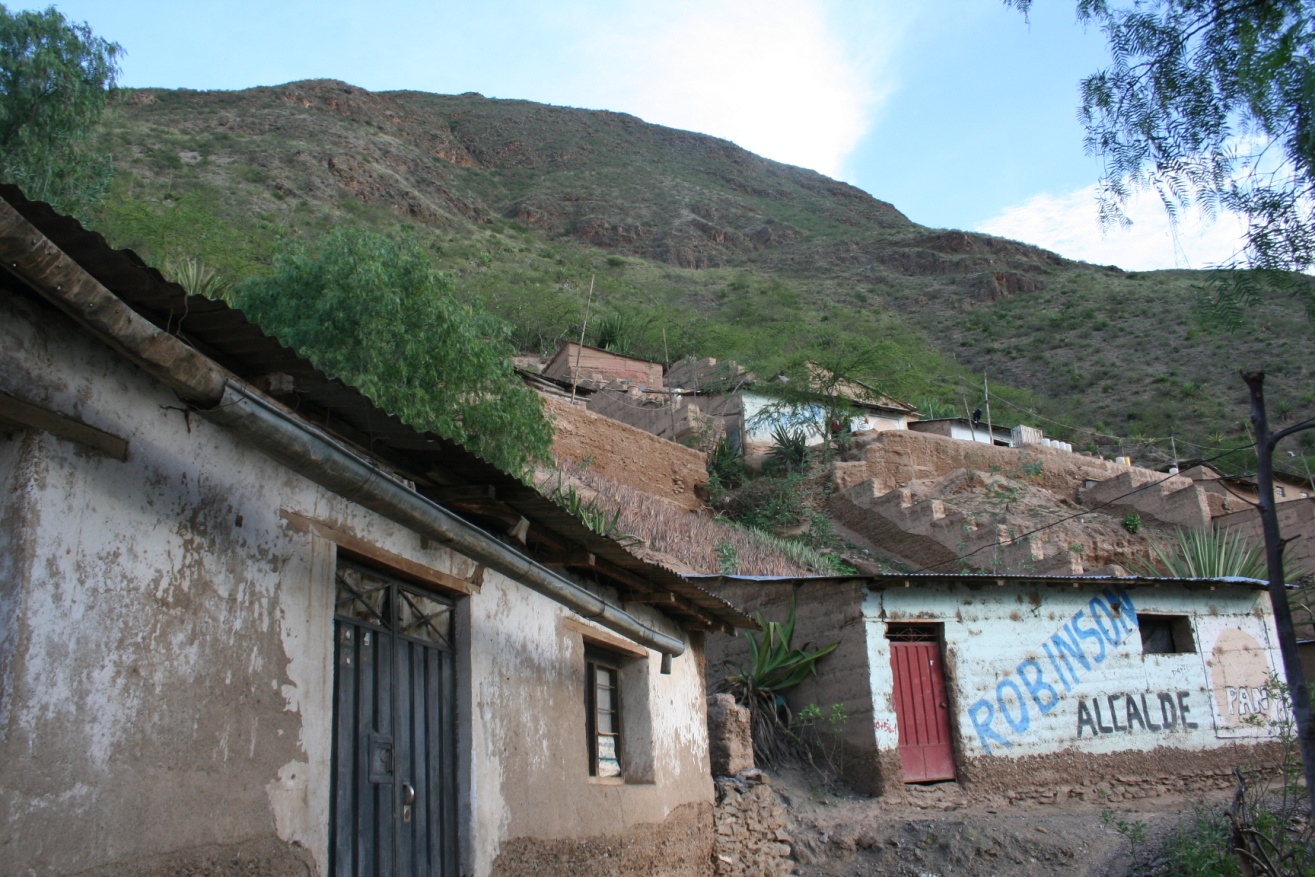 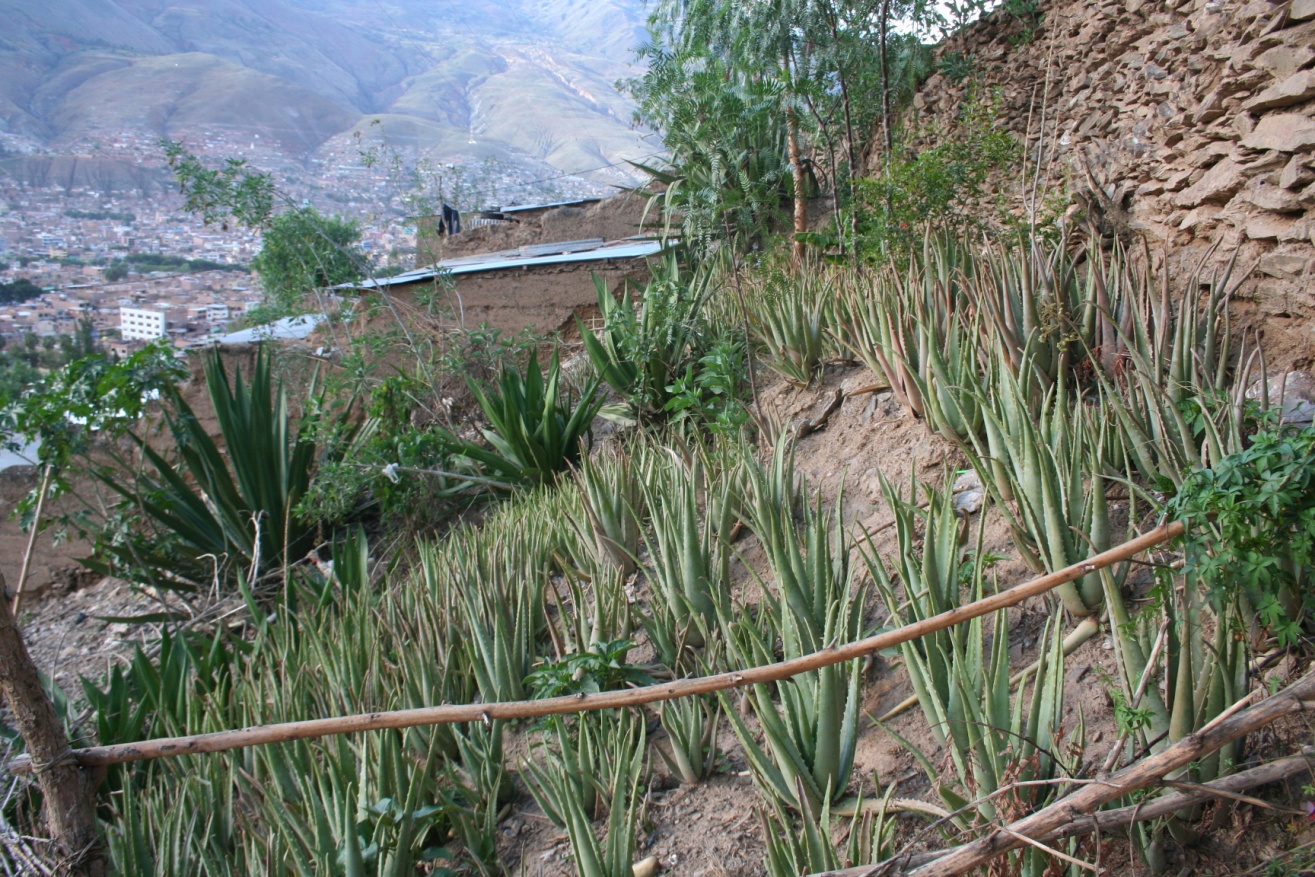 urbane Landwirtschaft in Slums
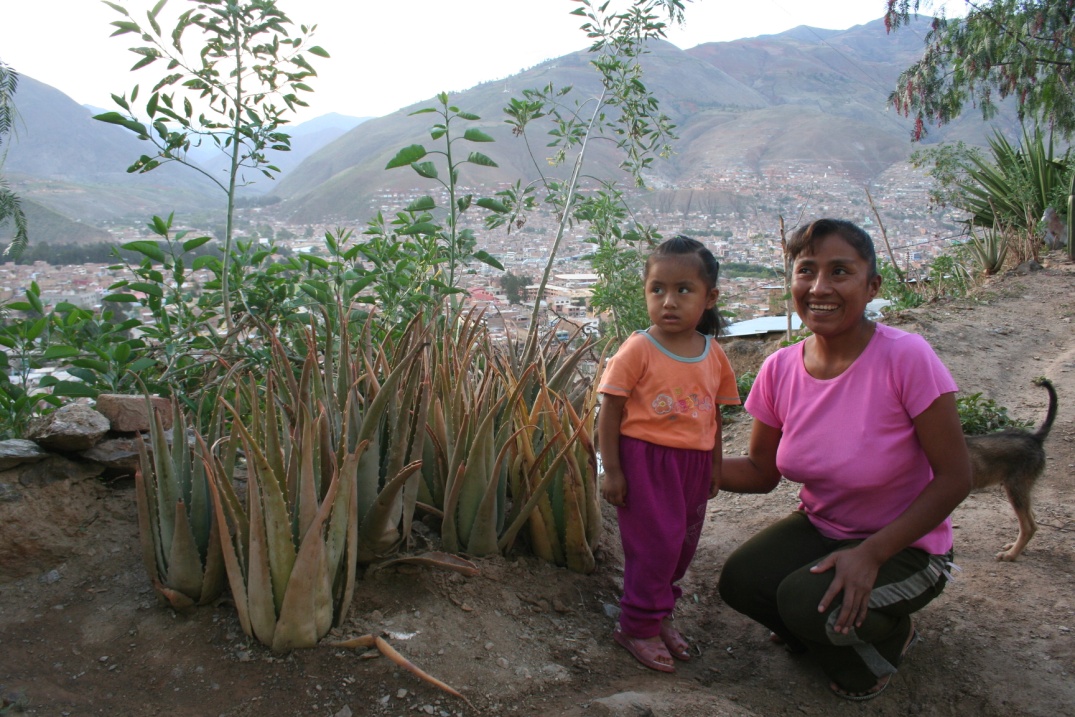 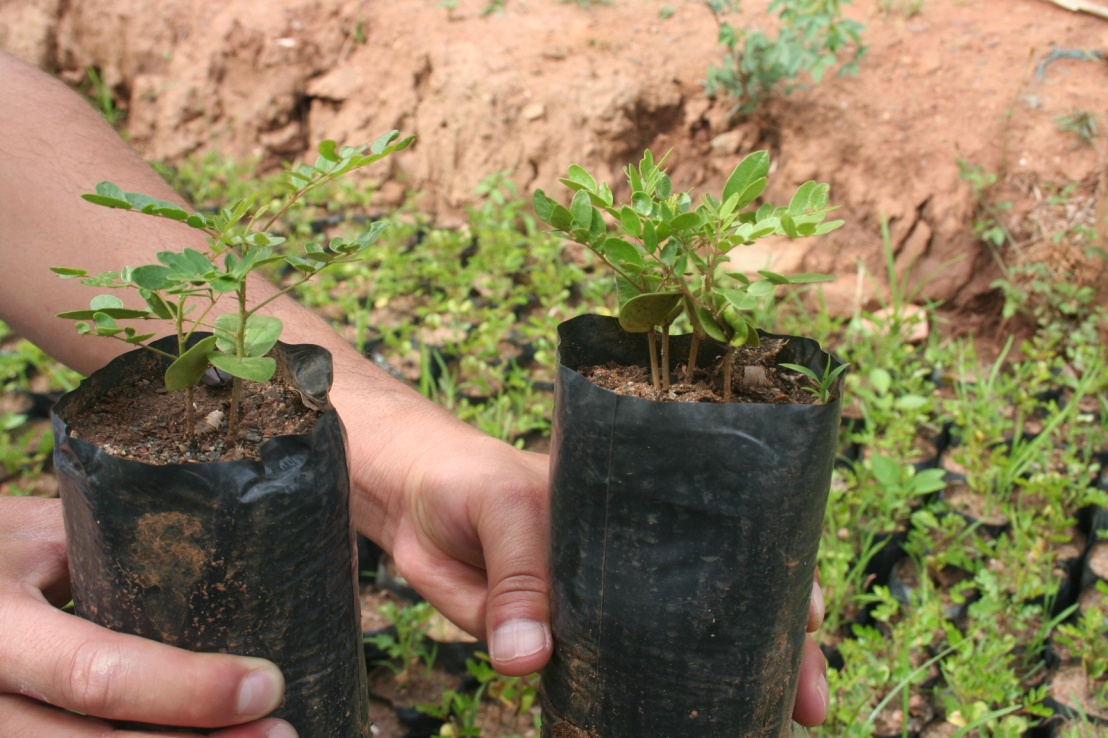 Patenschaften
Soforthilfe, „reden nicht nur,“ Verbindlichkeit, Vertrauen
Bildung & Begleitung
Frauen, Umwelt, seelische Not, Ansprechpartner, Mission
+
Bio-Landwirtschaft
Baumschulen, Kleintiere, Ackerbau
+
Umwelt
Aufforstung, Aufklärung, Boden, Wasser
+
Nachhaltige Entwicklung
lebenswerte und würdevolle Zukunft für ganze Dörfer
www.chance-international.org
www.chanceaktuell.wordpress.com
facebook.com/chanceinternational
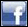